Απεικονιση των αγγειων
Κωνσταντίνος Κατσάνος
Επίκουρος Καθηγητής Επεμβατικής Ακτινολογίας
Υπέρηχοιυπερηχοτομογραφία
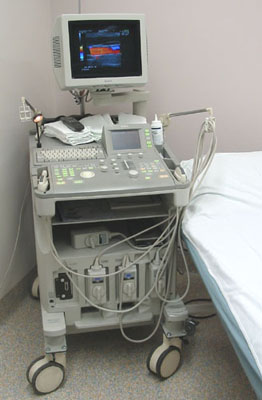 Spectral Doppler
Color Doppler (directional Doppler)
Power Doppler (non directional Doppler)
Σκιαγραφικά υπερήχων
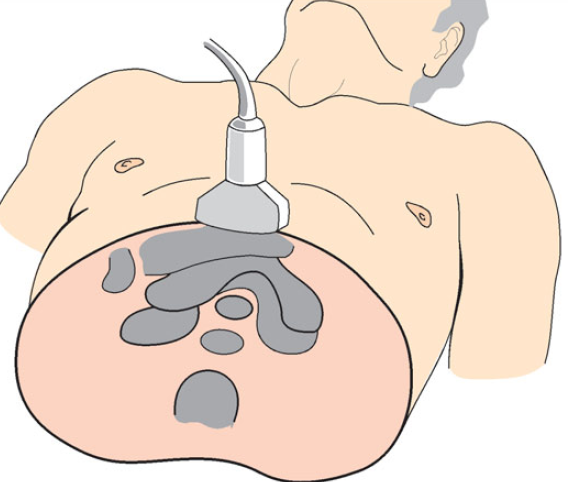 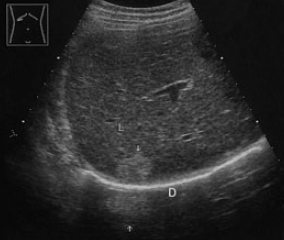 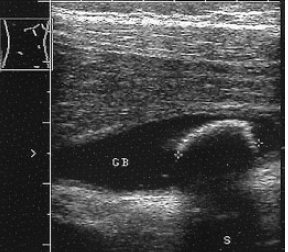 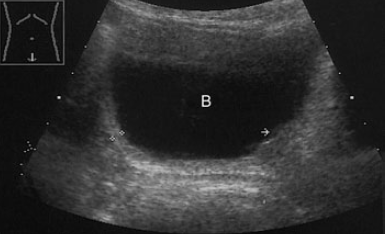 Ανεύρυσμα κοιλιακής αορτής
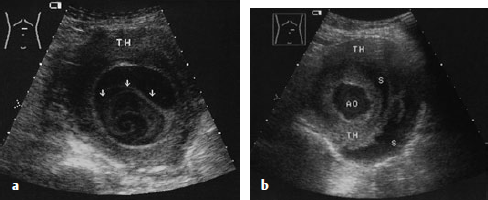 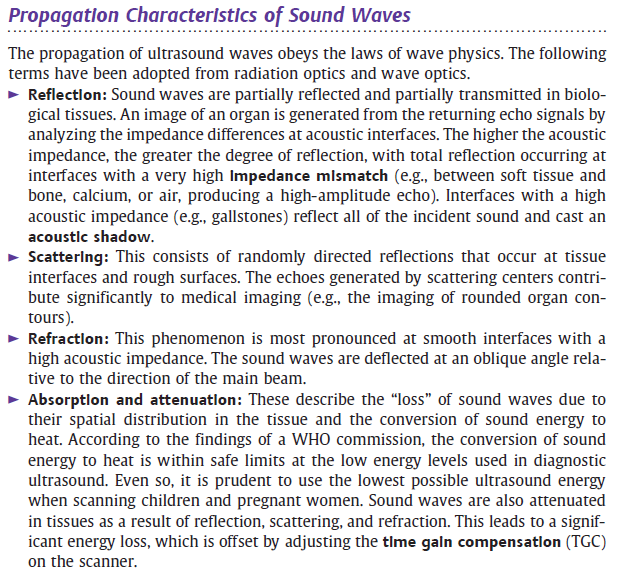 B Mode
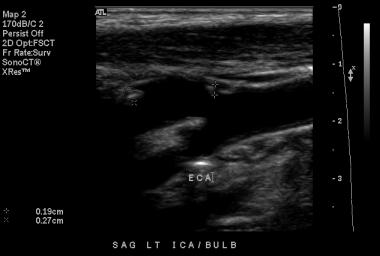 Color mode
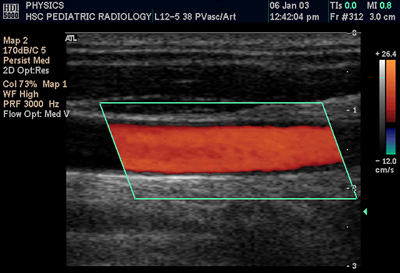 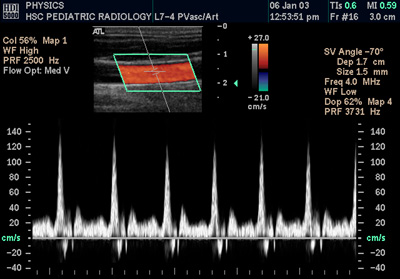 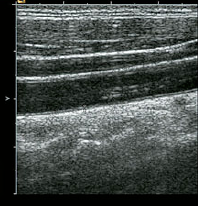 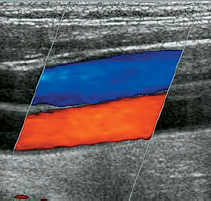 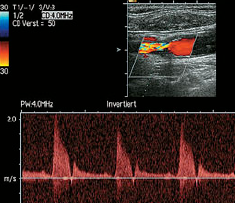 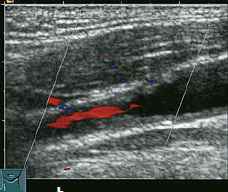 Triplex
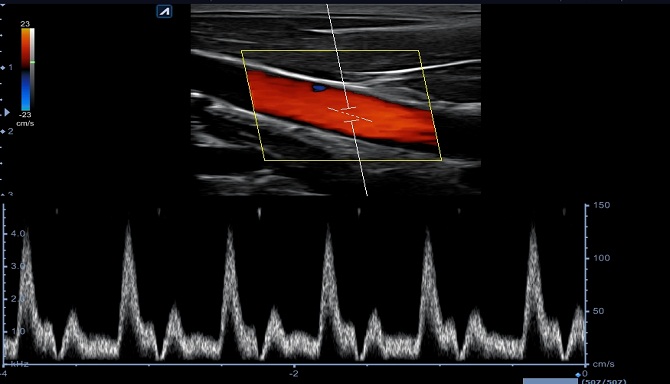 Φαινόμενο Doppler
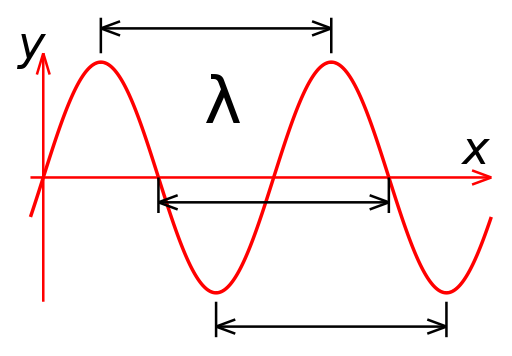 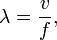 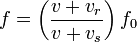 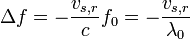 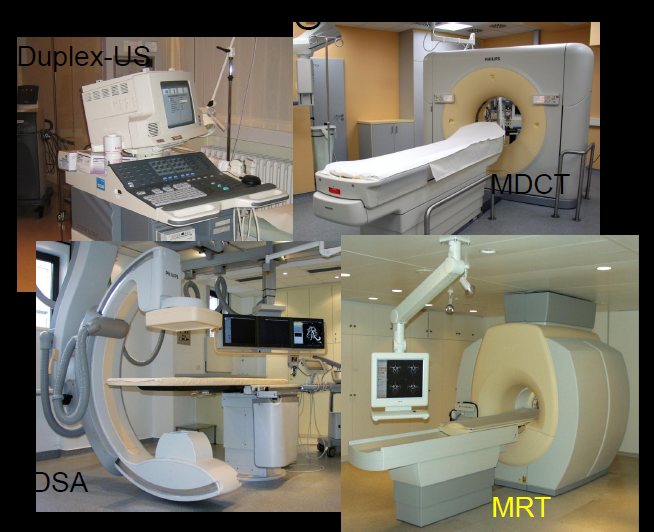 Απεικόνιση των αγγείων
Έγχρωμη υπερηχοτομογραφία
Αγγειογραφία με Σκιαγραφικό ή CO2
Αξονική αγγειογραφία (CTA)
Μαγνητική αγγειογραφία (MRA)
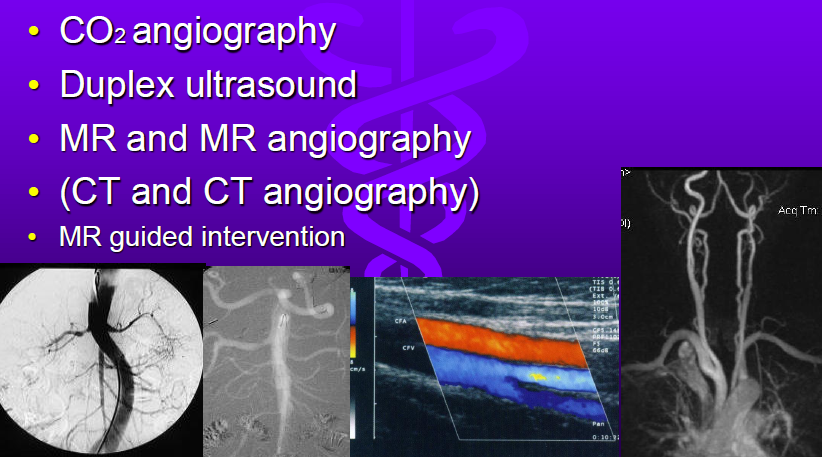 Ψηφιακήαγγειογραφία
ΨηφιακήαφαιρετικήαγγειογραφίαGoldStandard
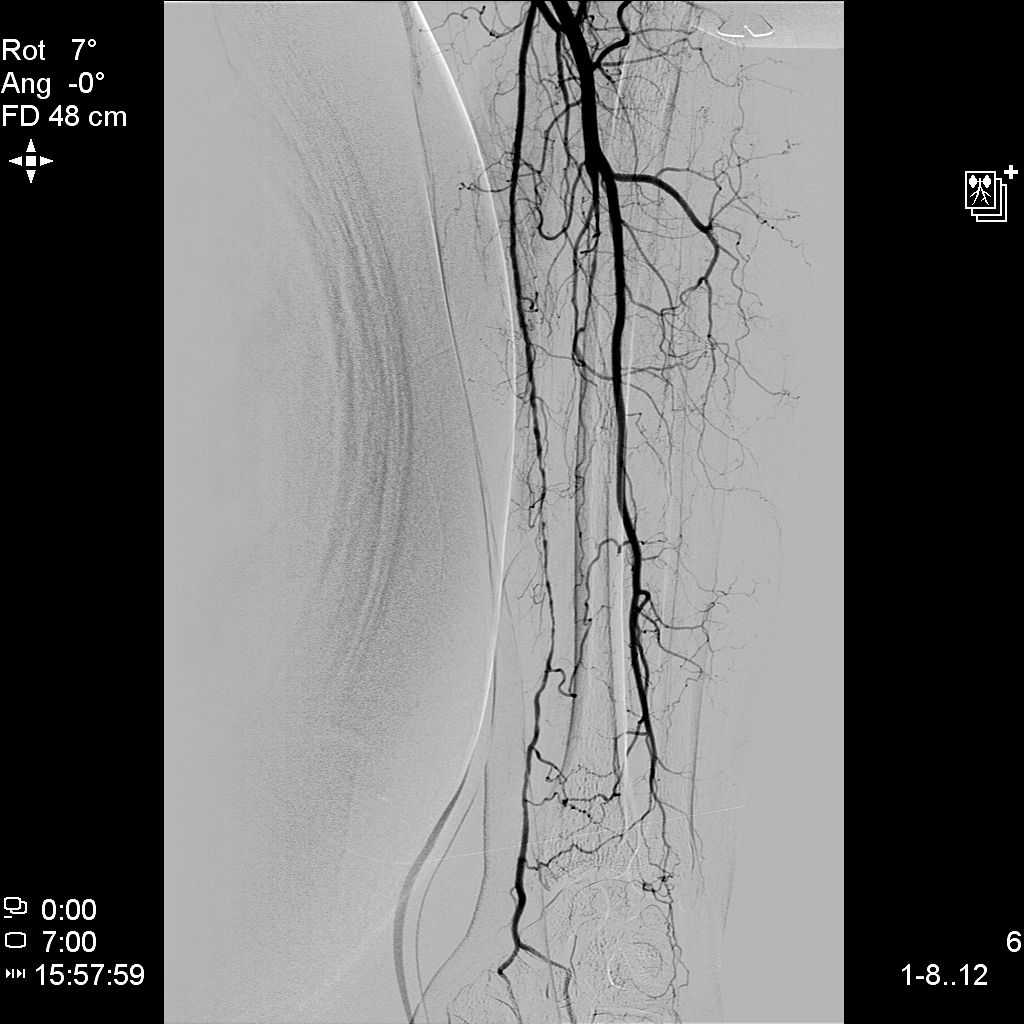 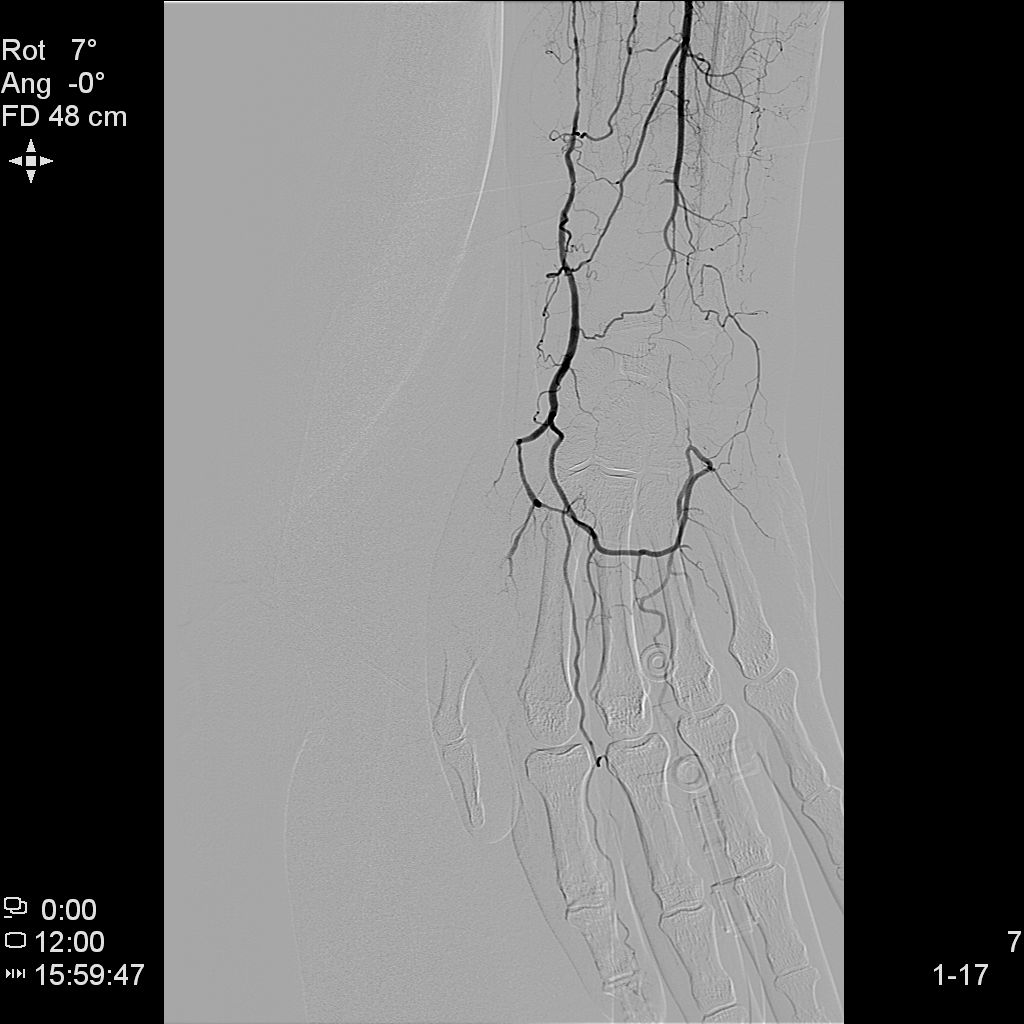 Αξονική τομγραφία ± I.V. σκιαγραφικό
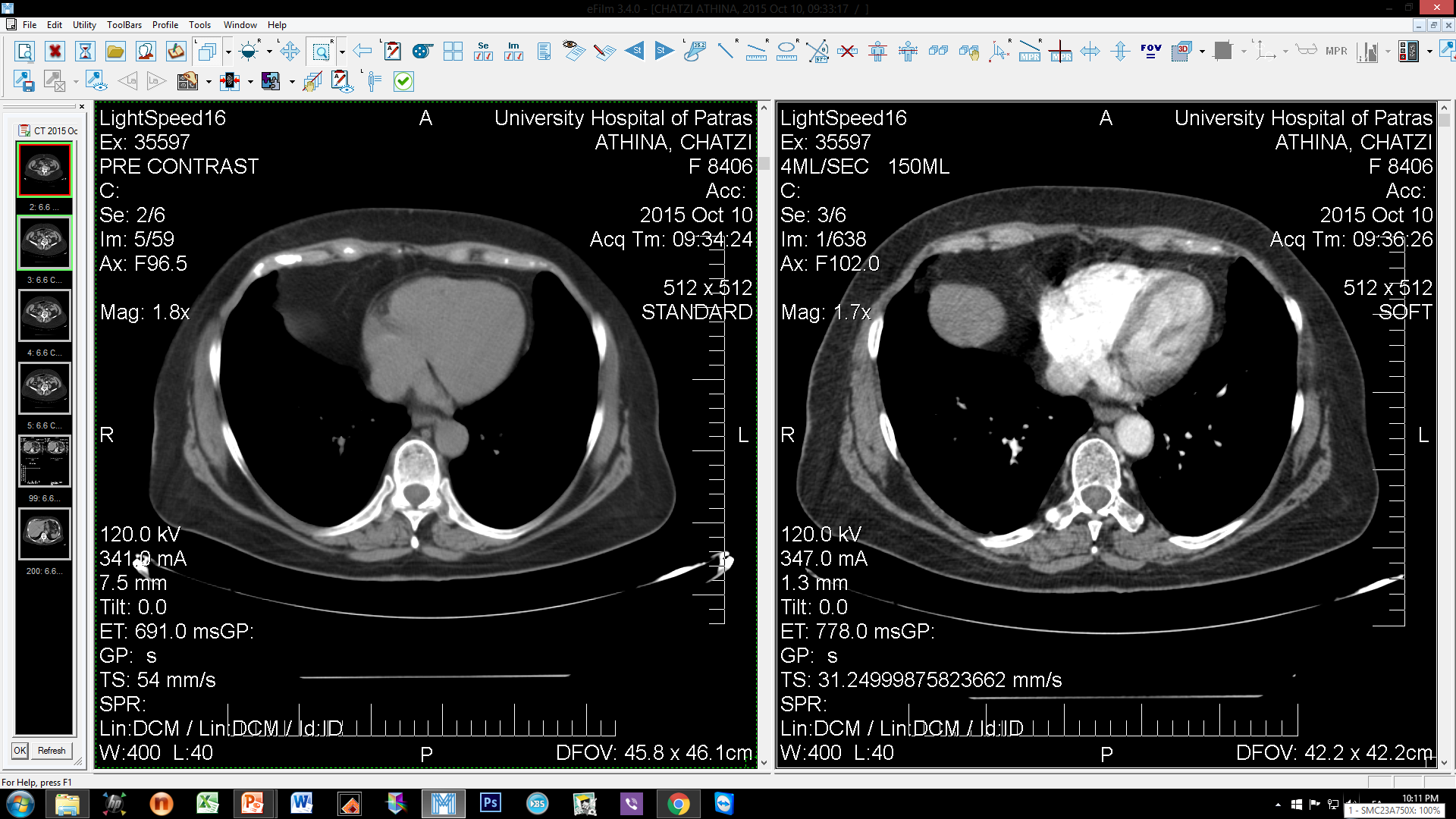 Αξονική αγγειογραφία (CTA)
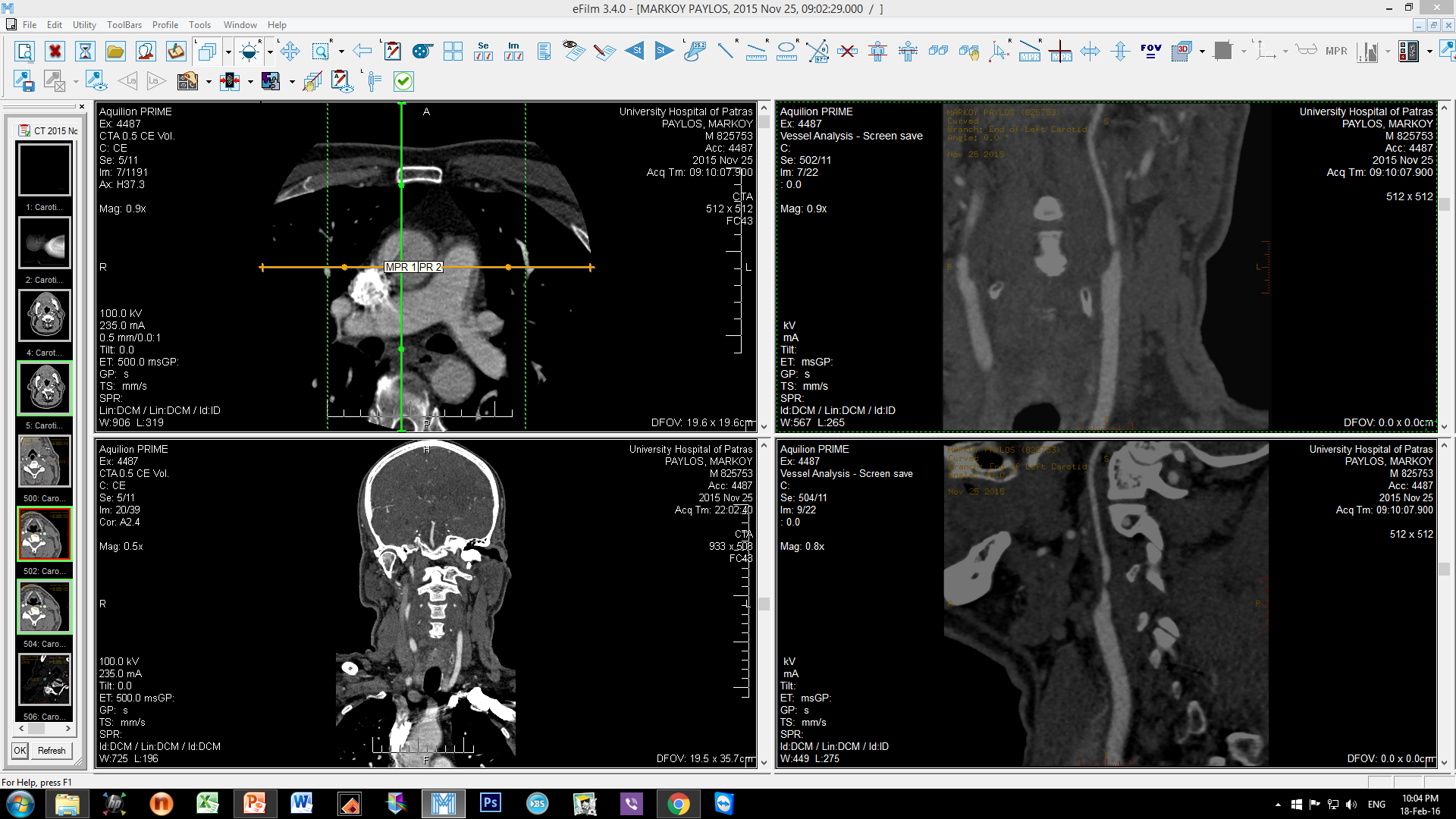 Volume Rendering
Αξονική αγγειογραφία (CTA)
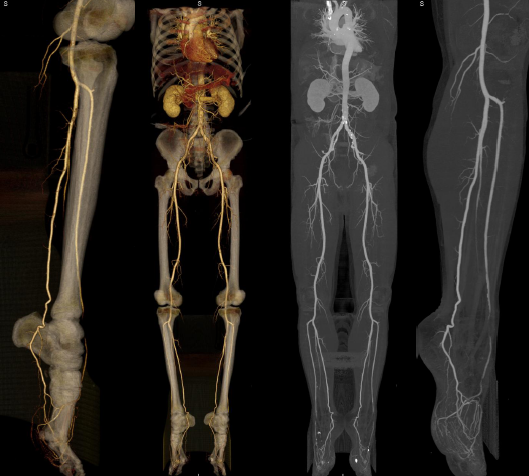 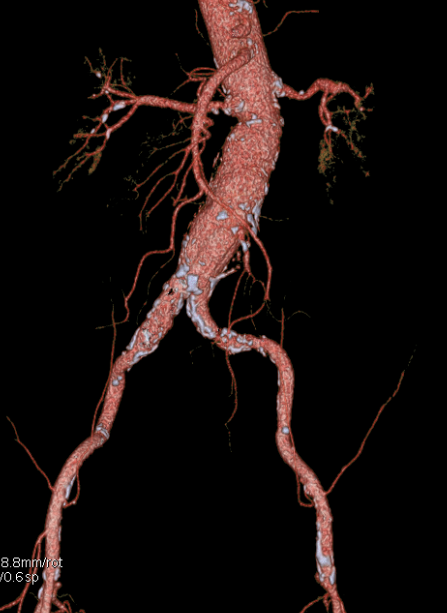 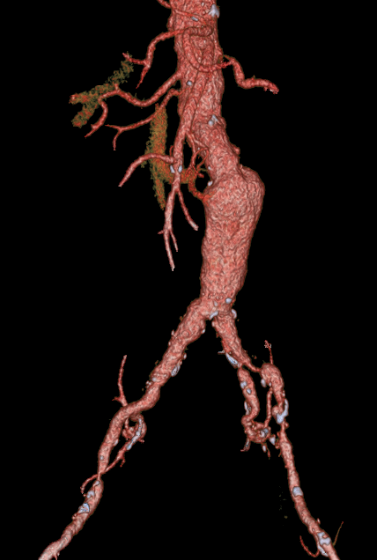 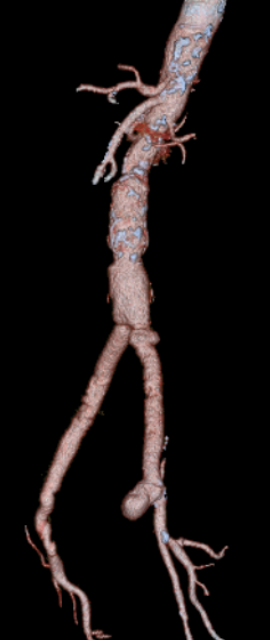 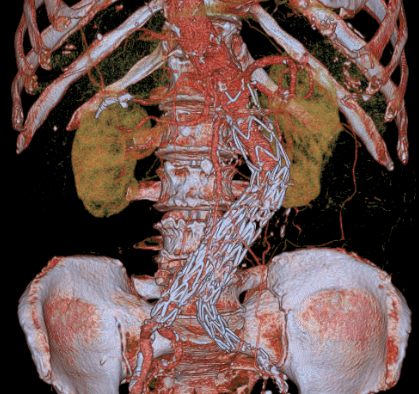 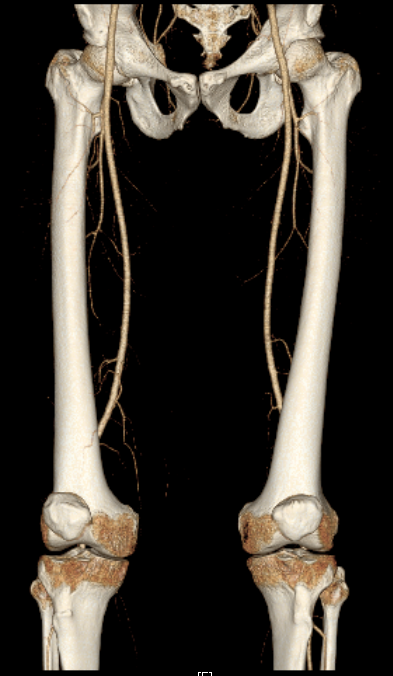 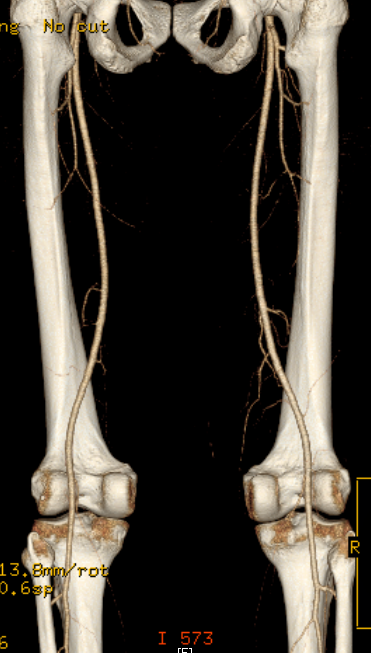 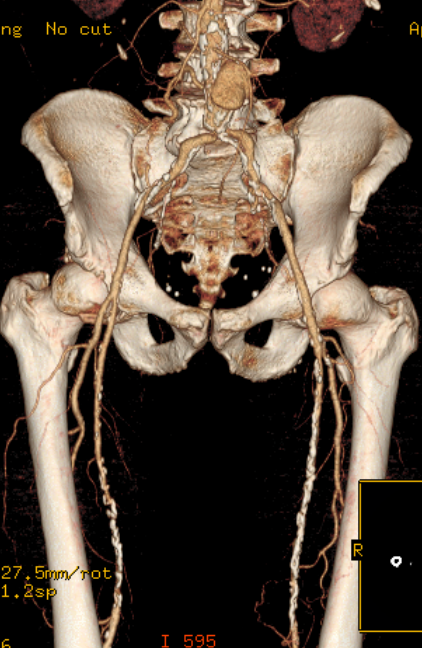 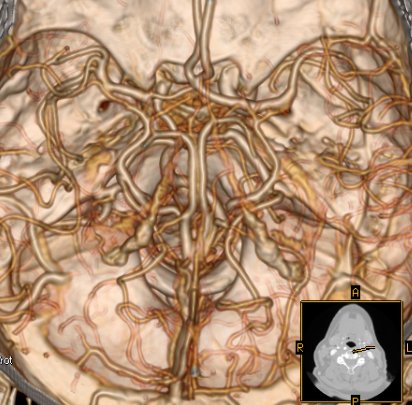 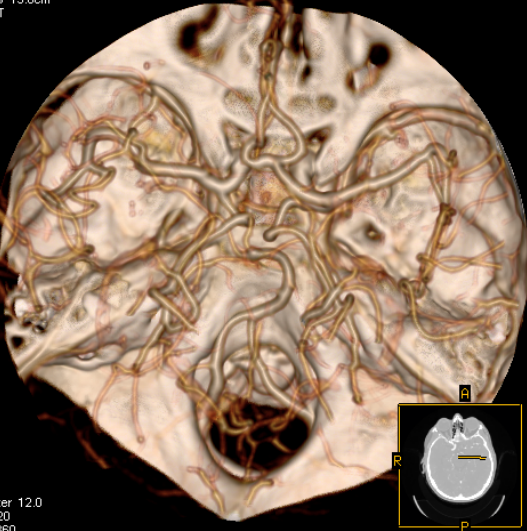 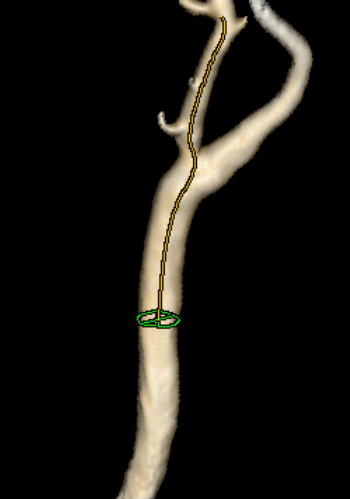 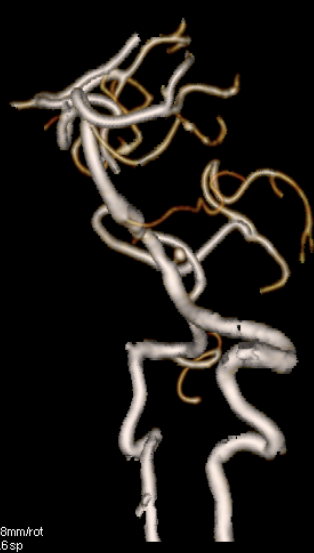 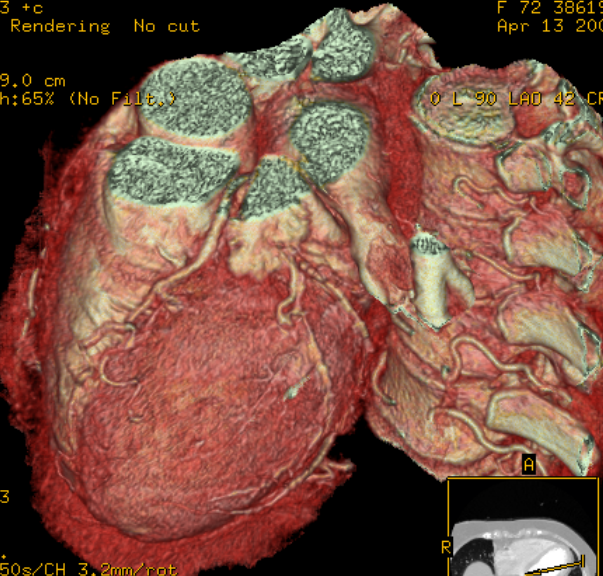 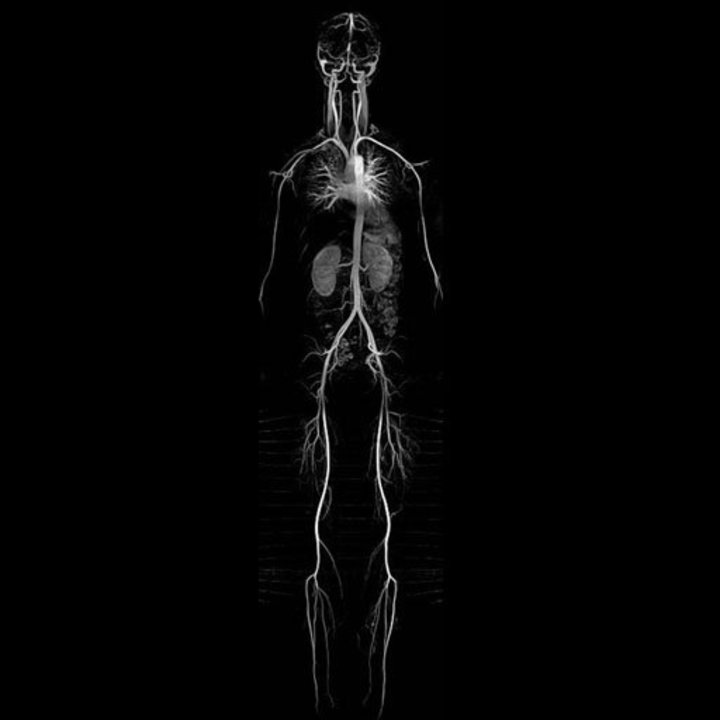 Μαγνητική Αγγειογραφία (MRA)
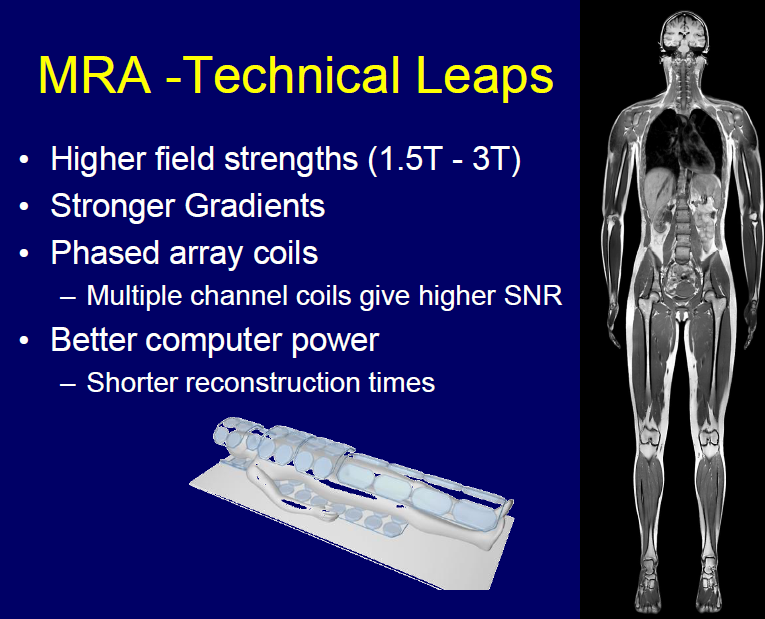 MRA πρωτόκολλα - ακολουθίες
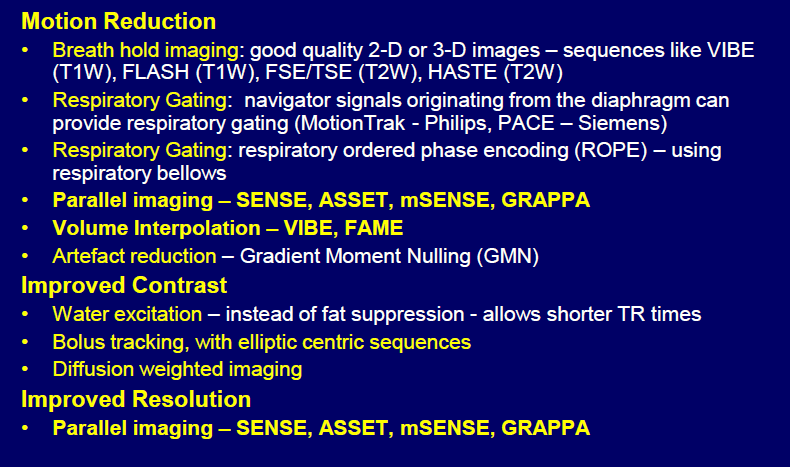 Μαγνητική Αγγειογραφία (MRA)
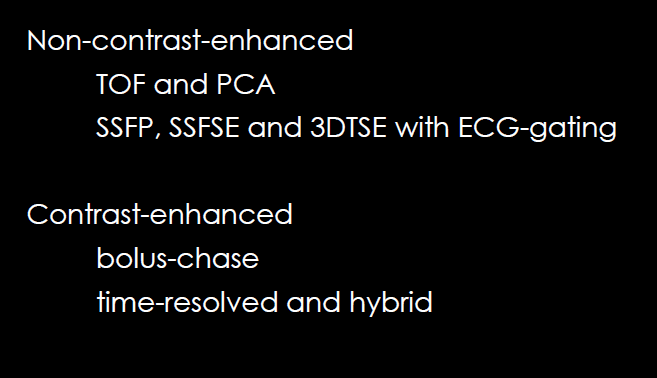 Στένωση λαγονίου αρτηρίας
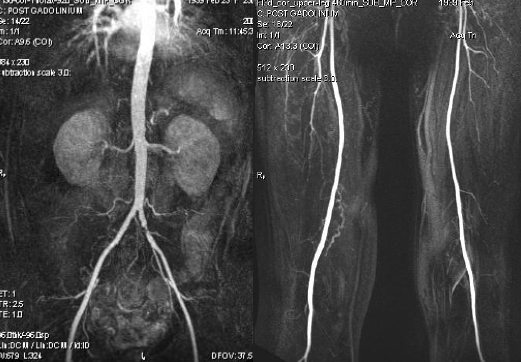 Στένωση νεφρικής αρτηρίας
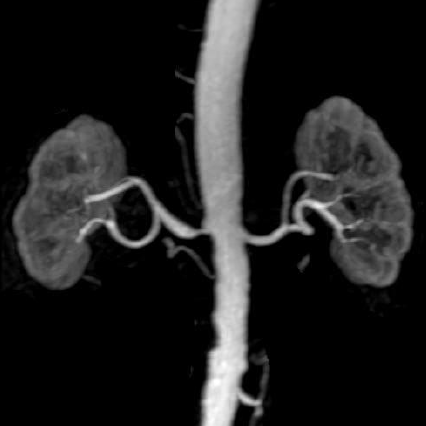 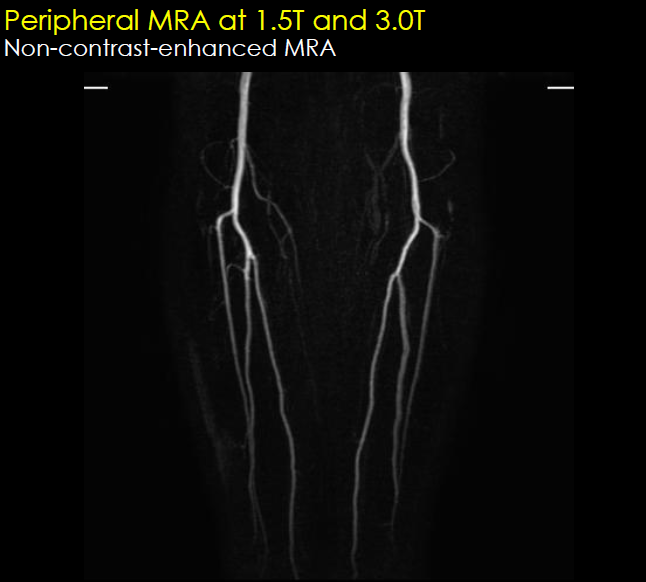 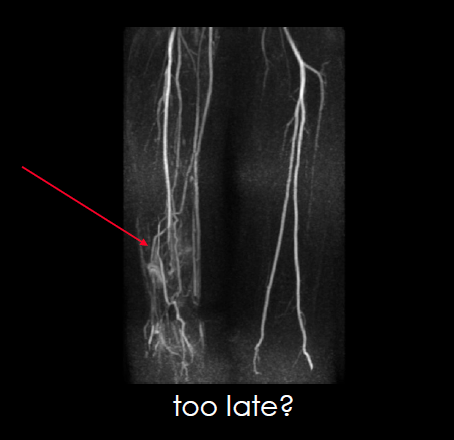 Whole-body MRA
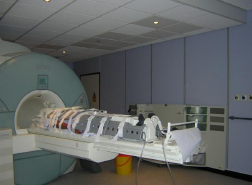 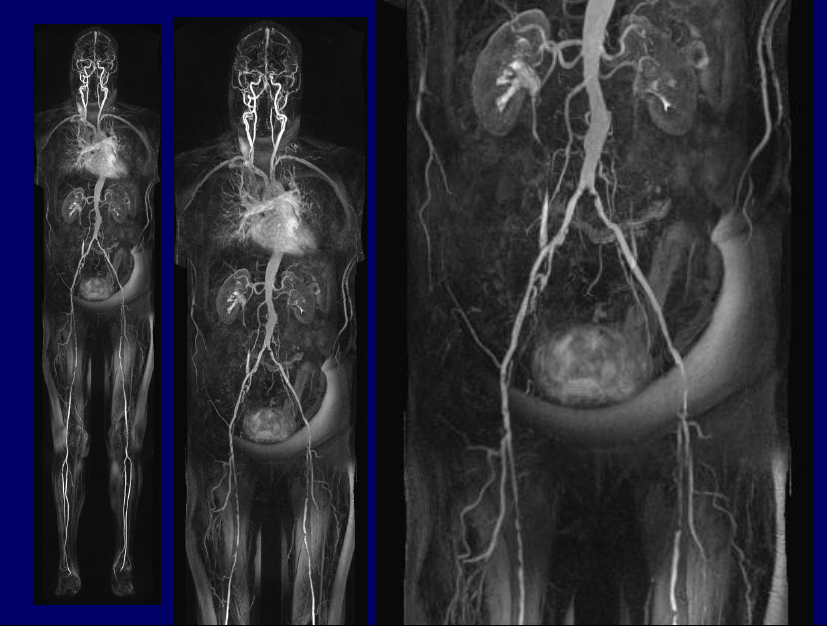 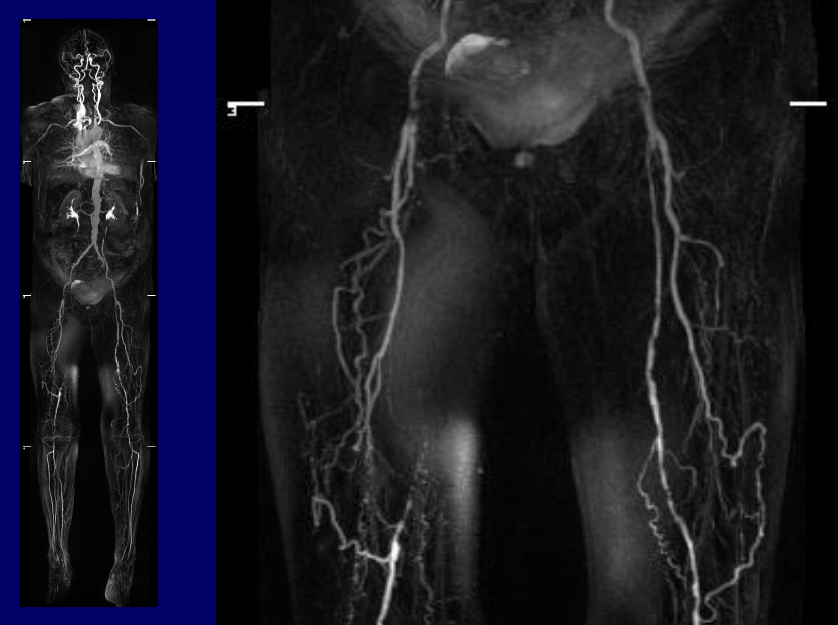 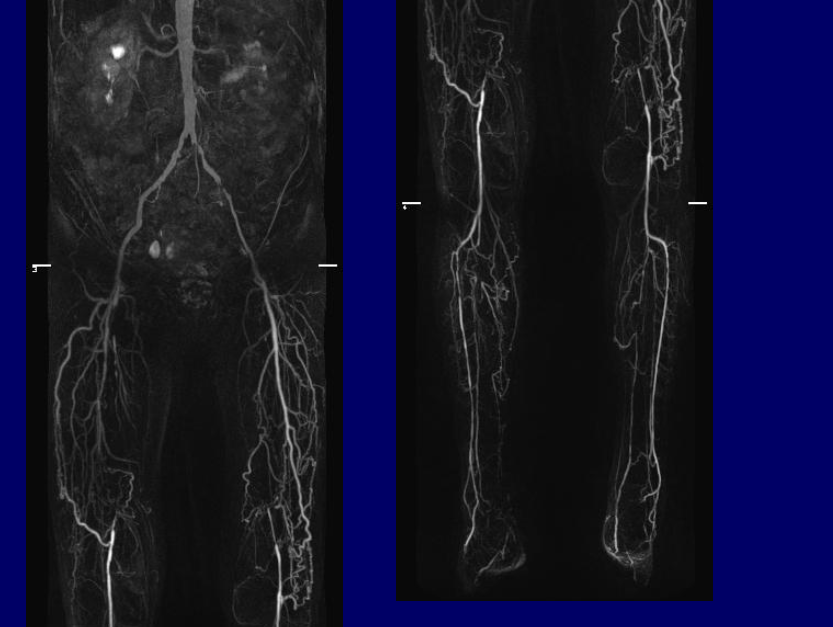 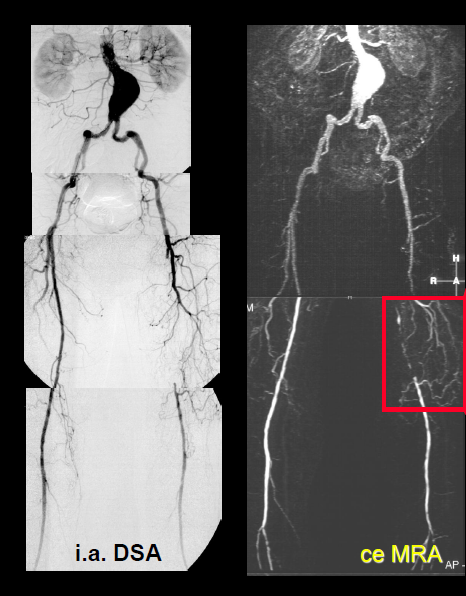 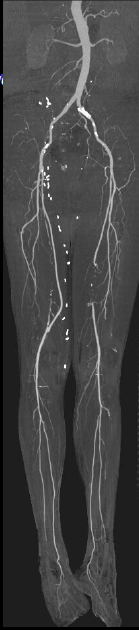 CTA
Αναγνωρίζουμεότι Γνωρίζουμε
Βασικά Ζητήματα
Ανευρύσματα
Διαχωρισμοί
Αιματώματα 
Αθηρωμάτωση - Θρόμβος
Ρήξη
Ανατομικές Παραλλαγές
Στενώσεις
Παθήσεις αγγειακού τοιχώματος (αγγειίτιδες κλπ)
Θωρακική Αορτή
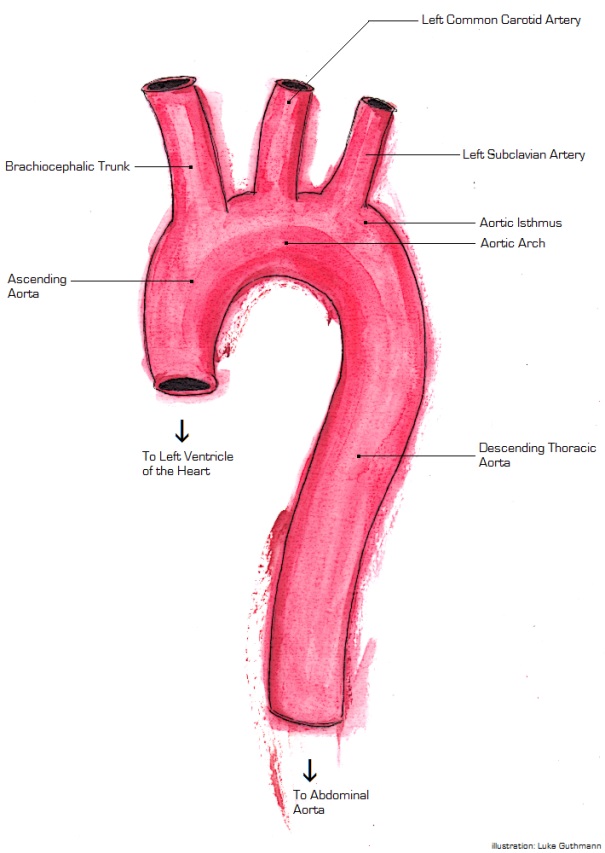 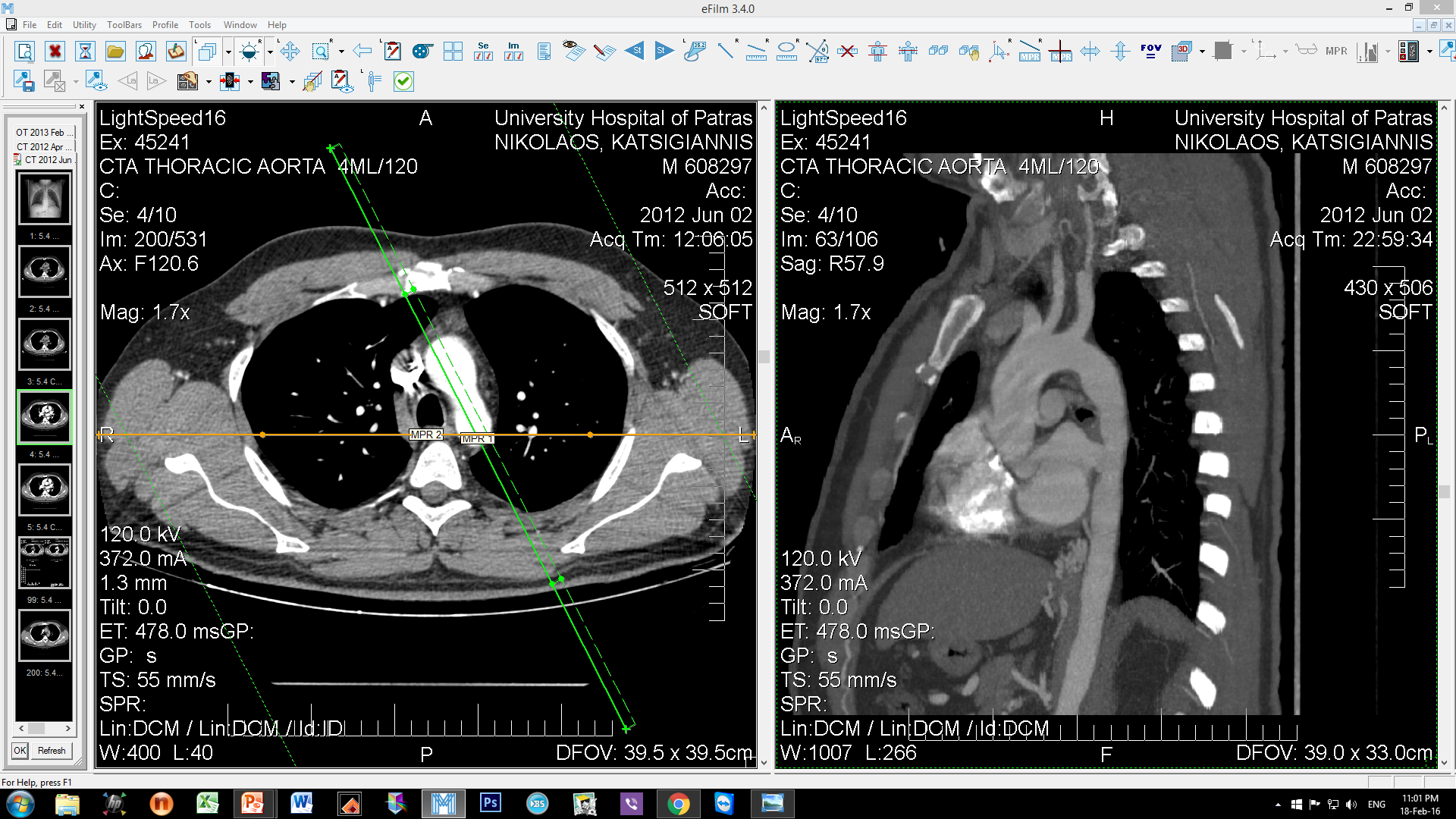 Διαχωρισμοί αορτής (Type A και Β)
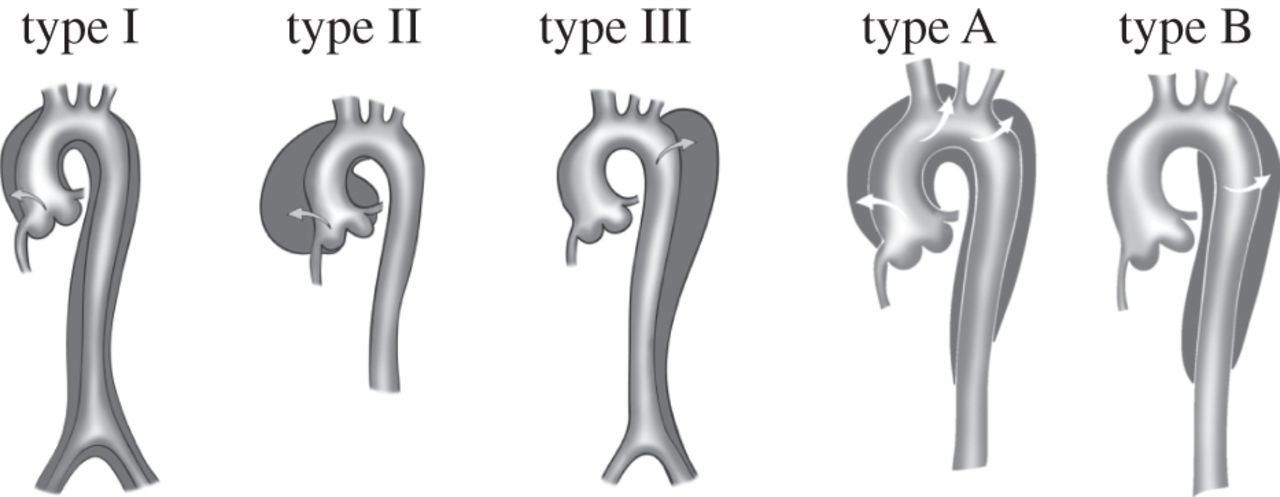 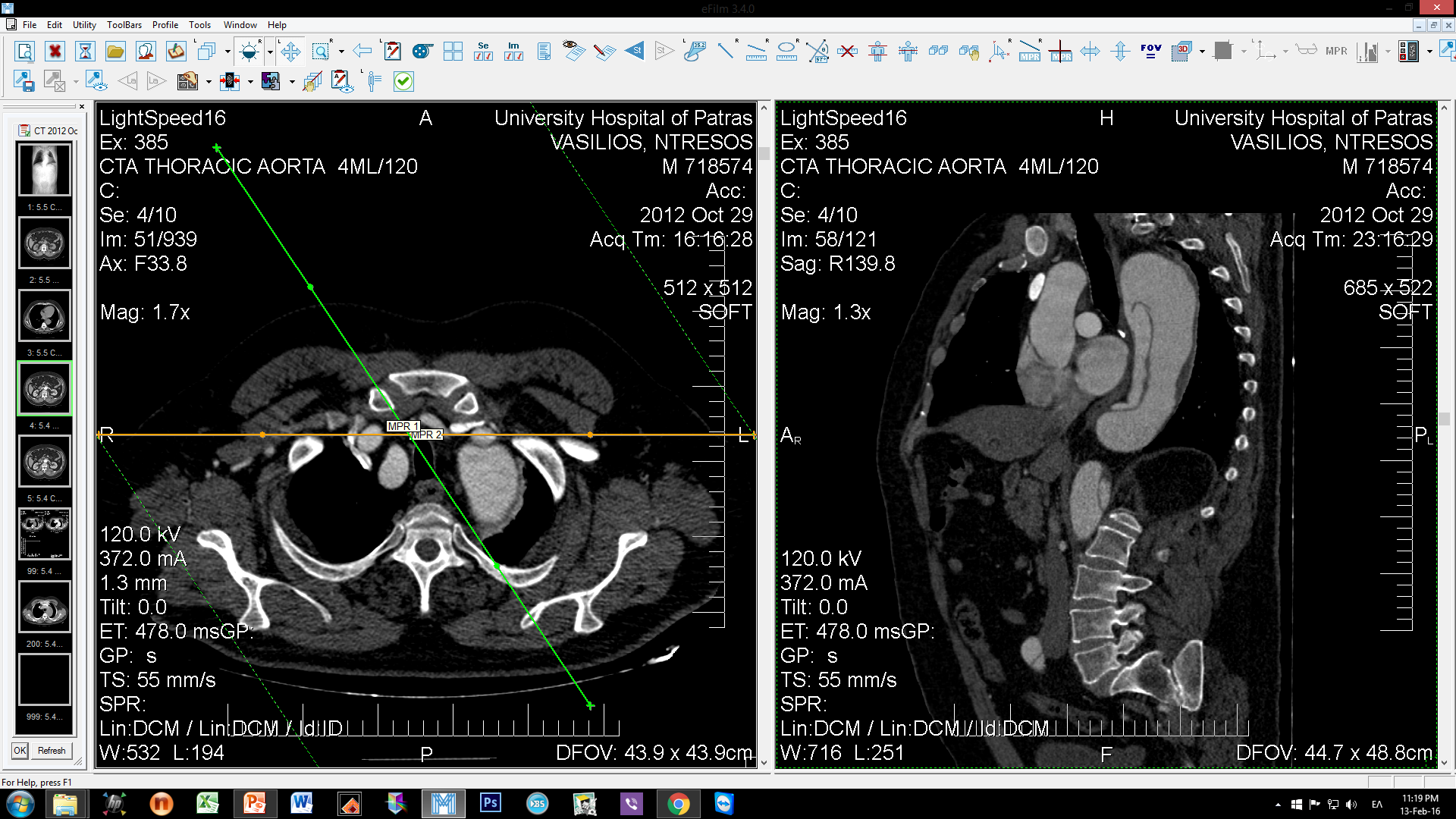 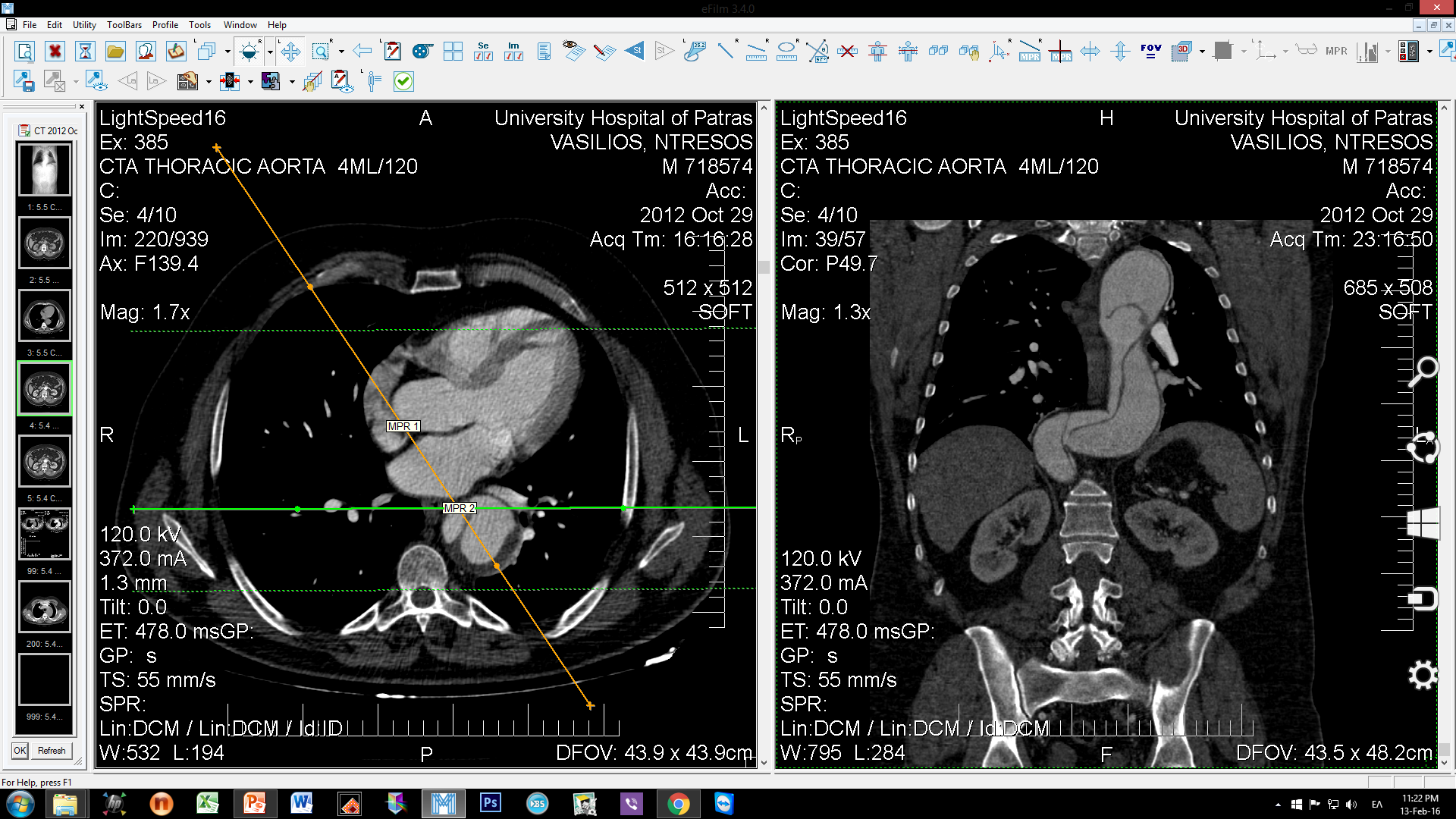 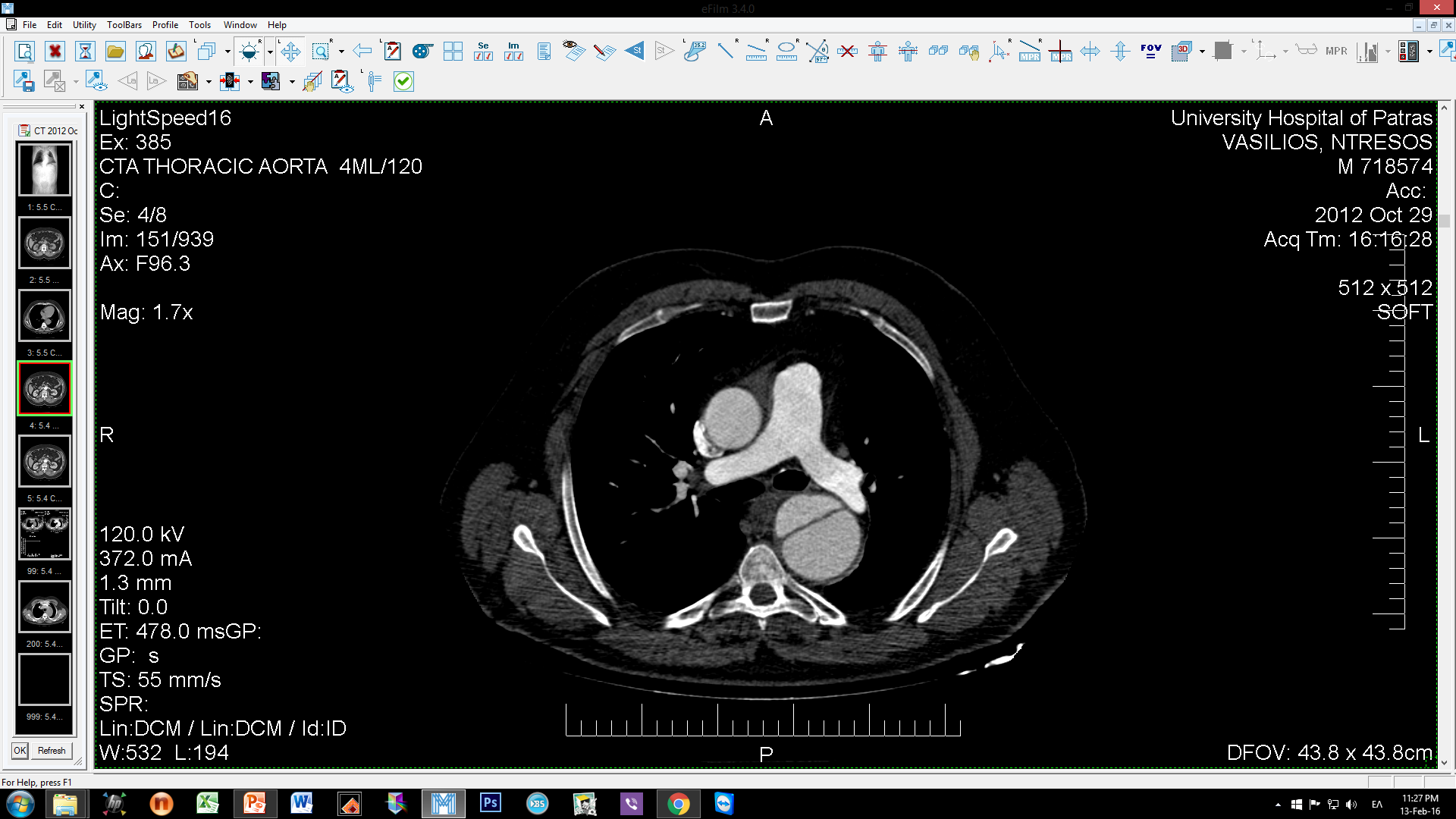 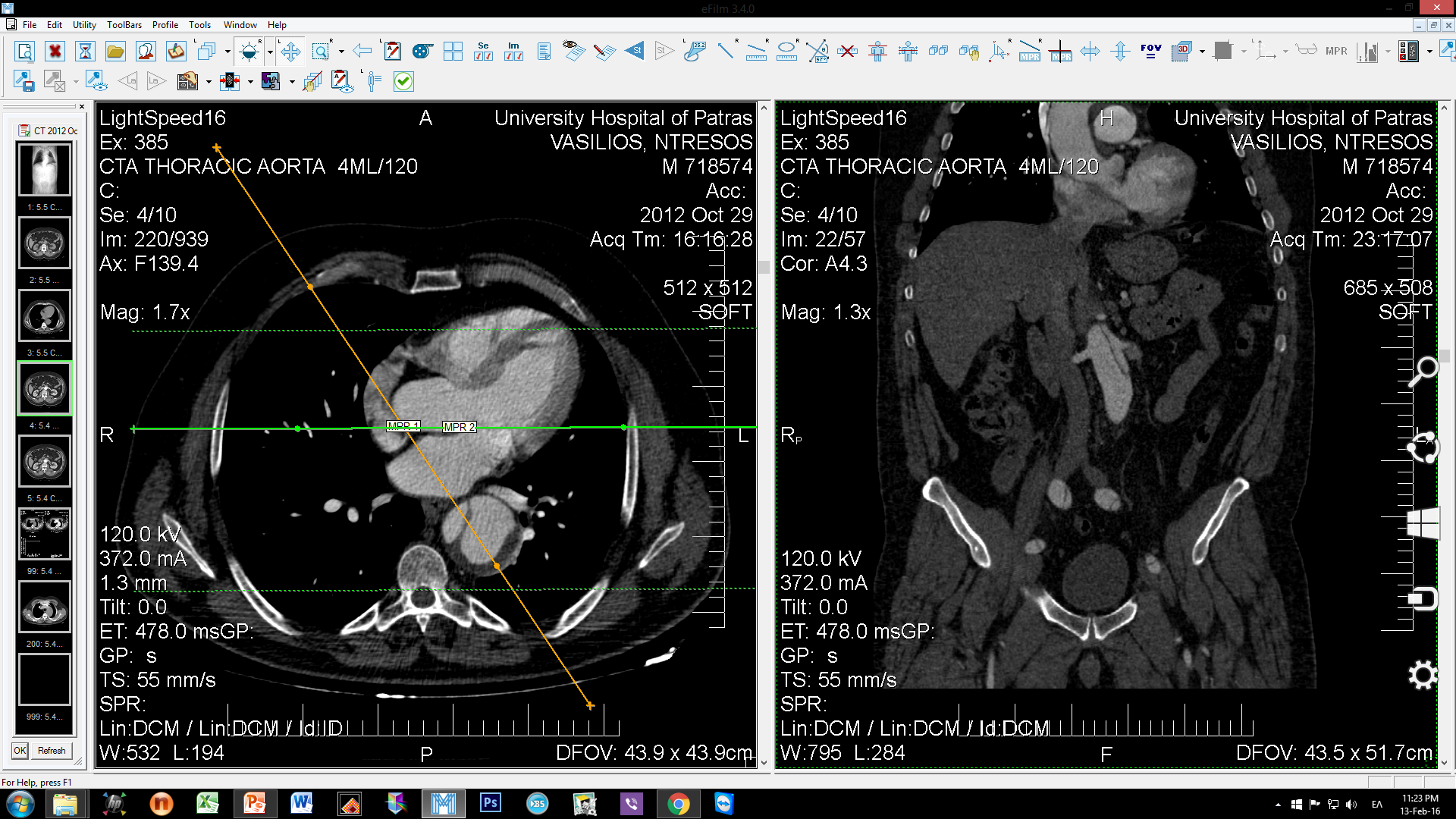 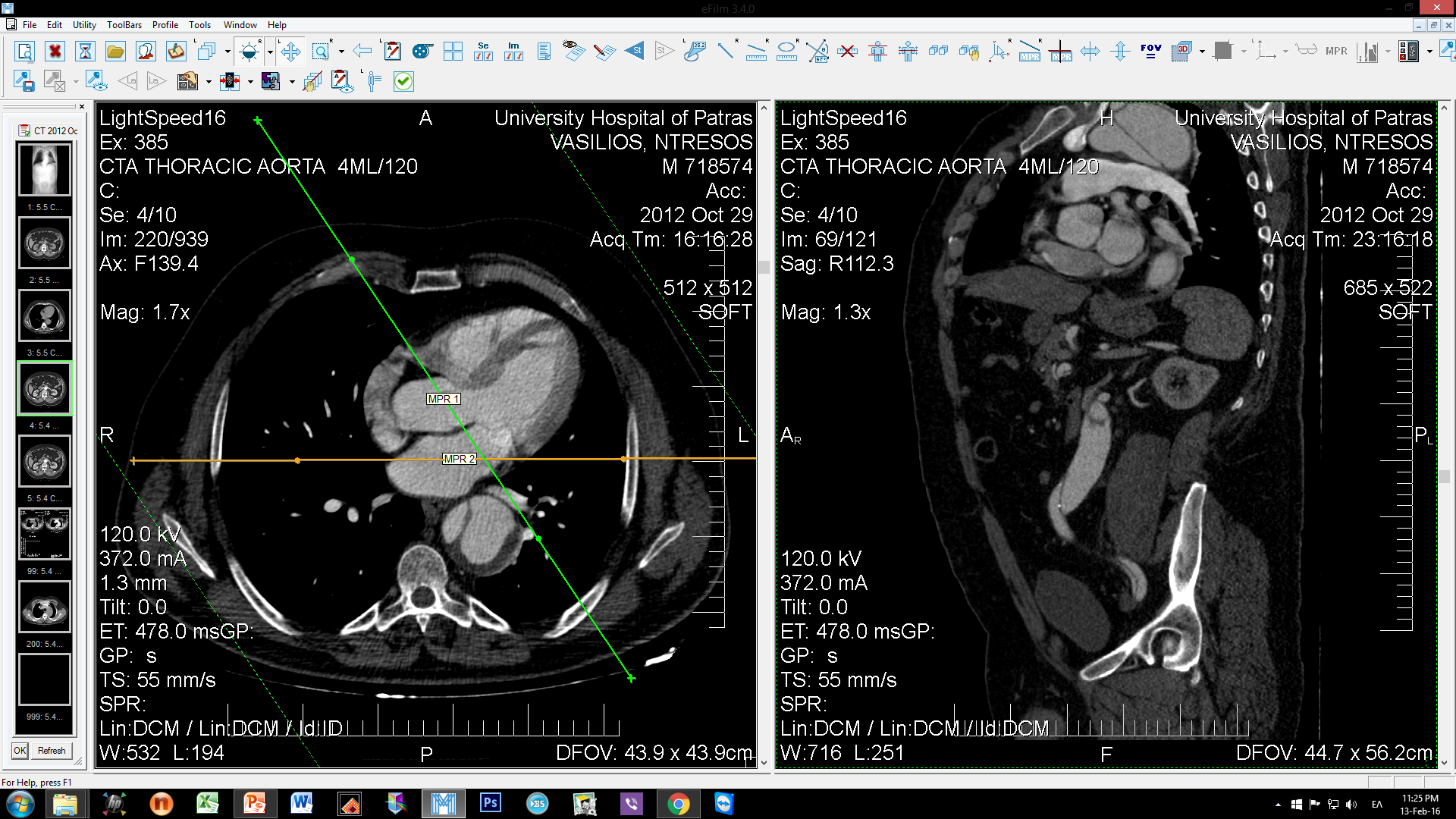 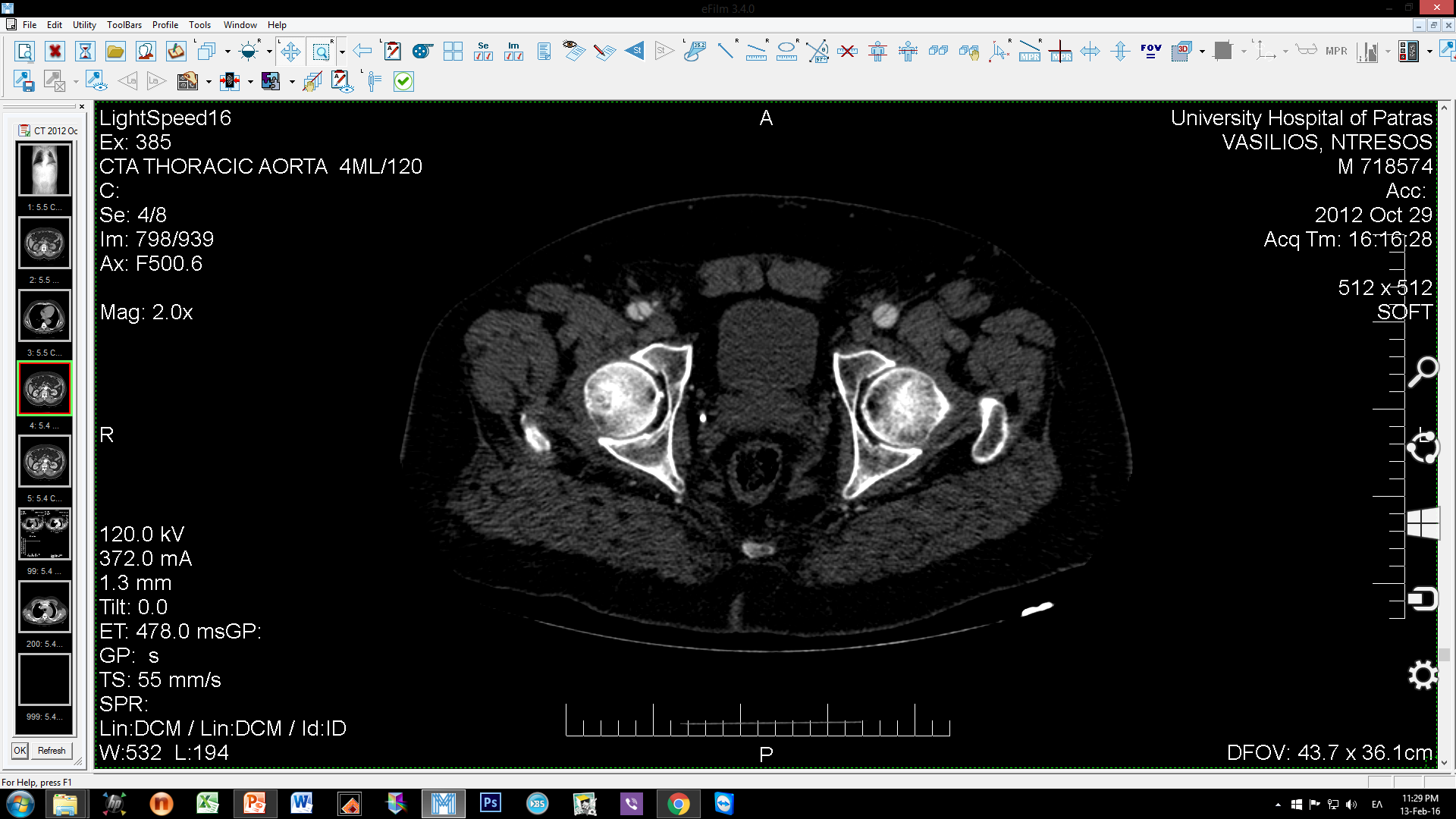 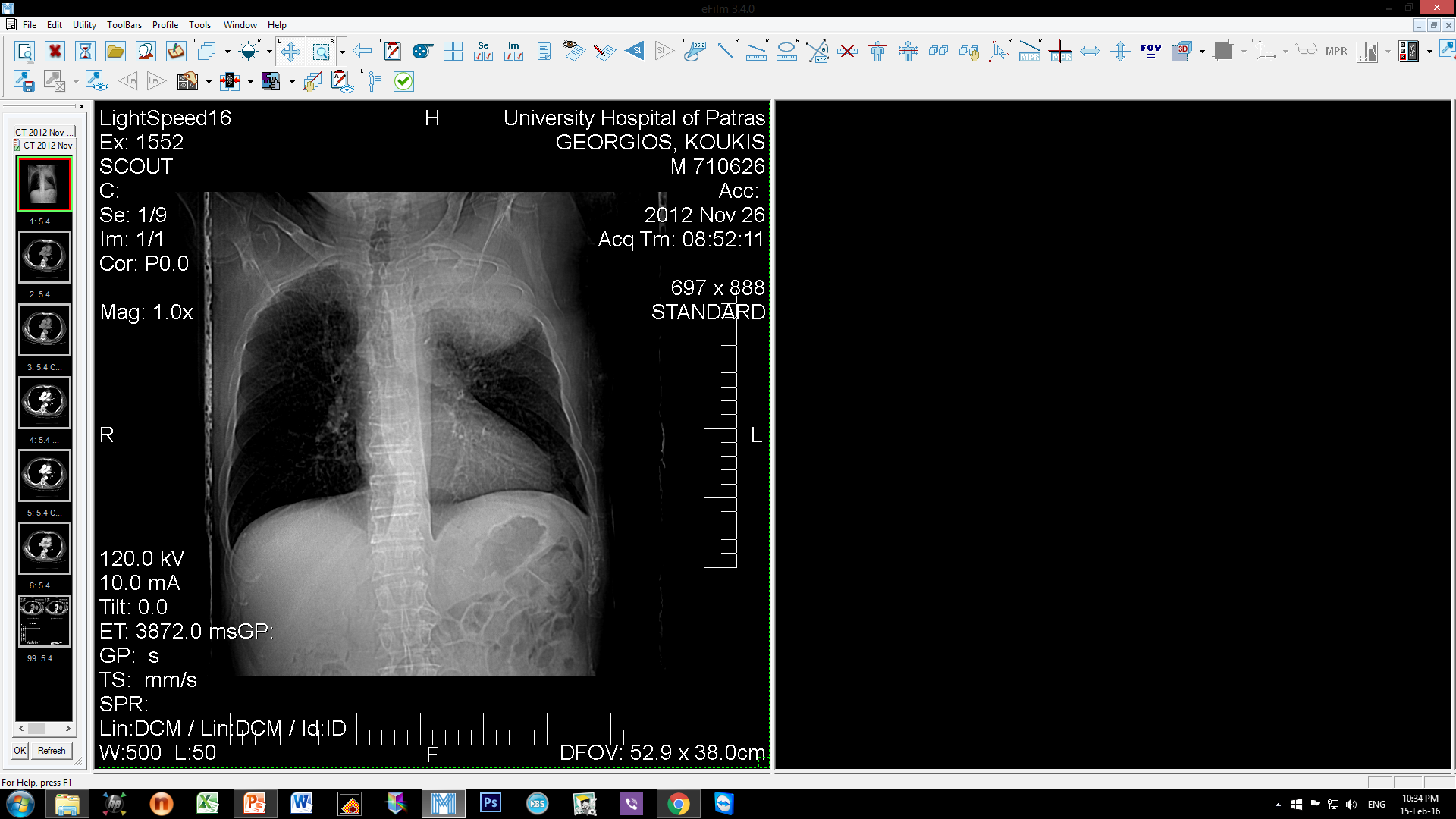 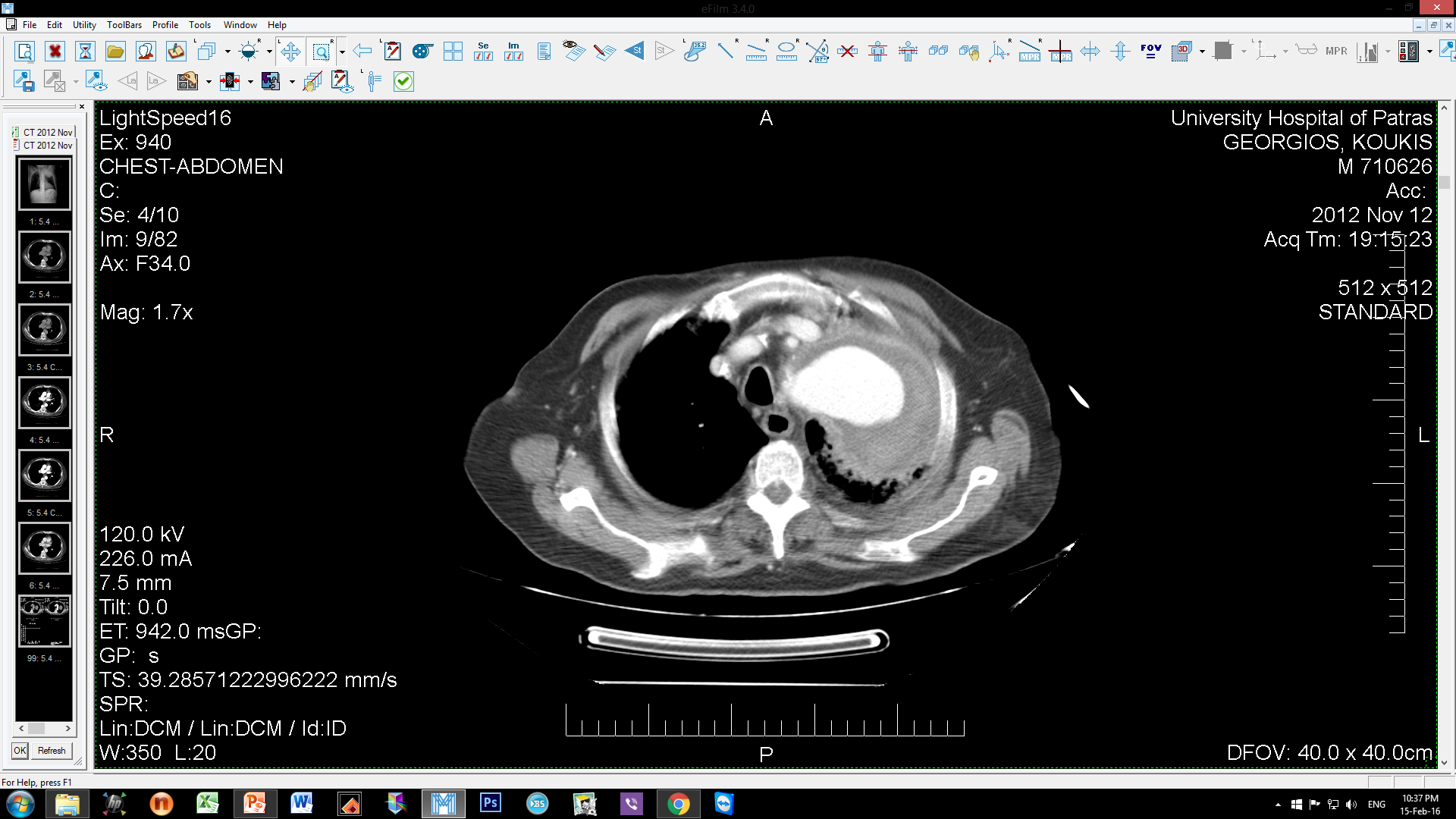 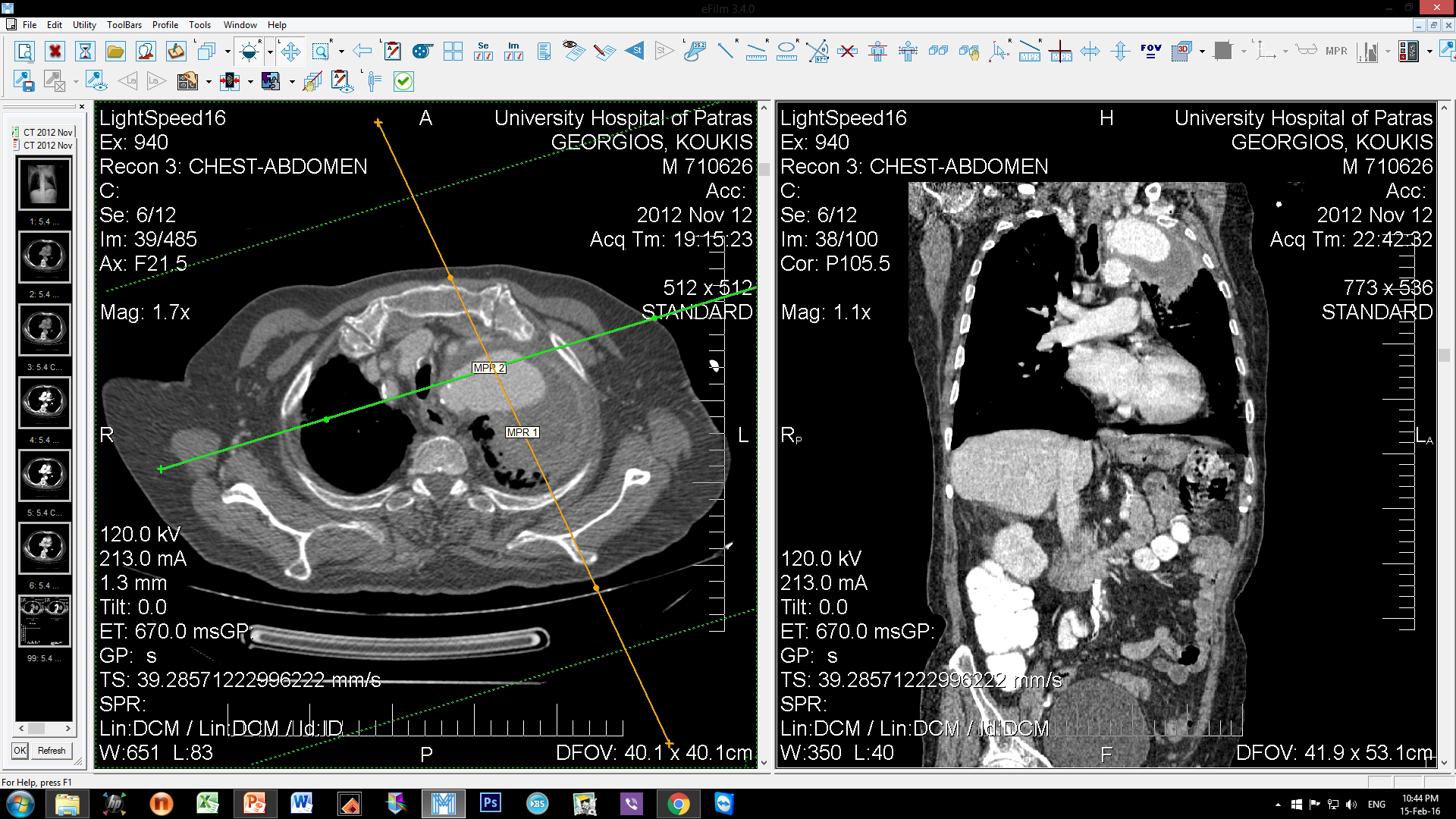 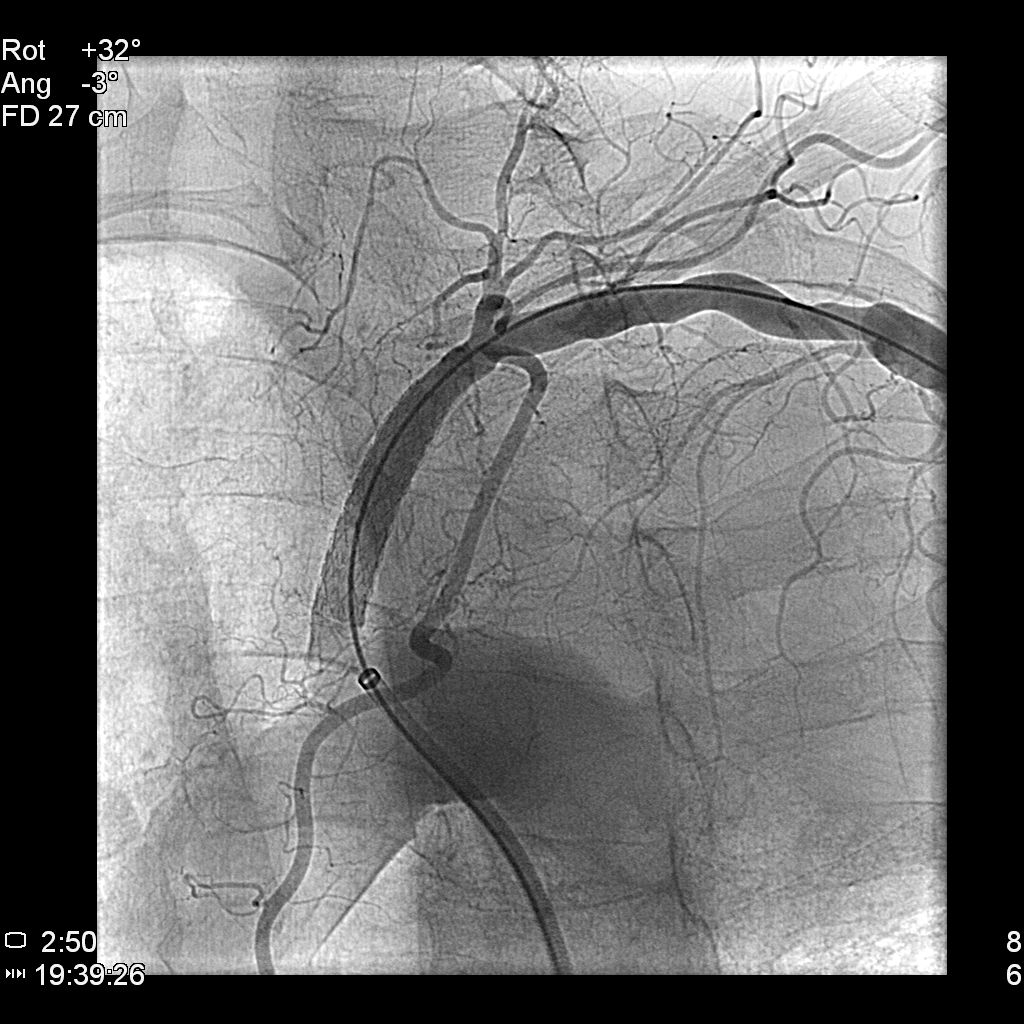 Ψευδο-ανεύρυσμα Υποκλειδίου Αρτηρίας
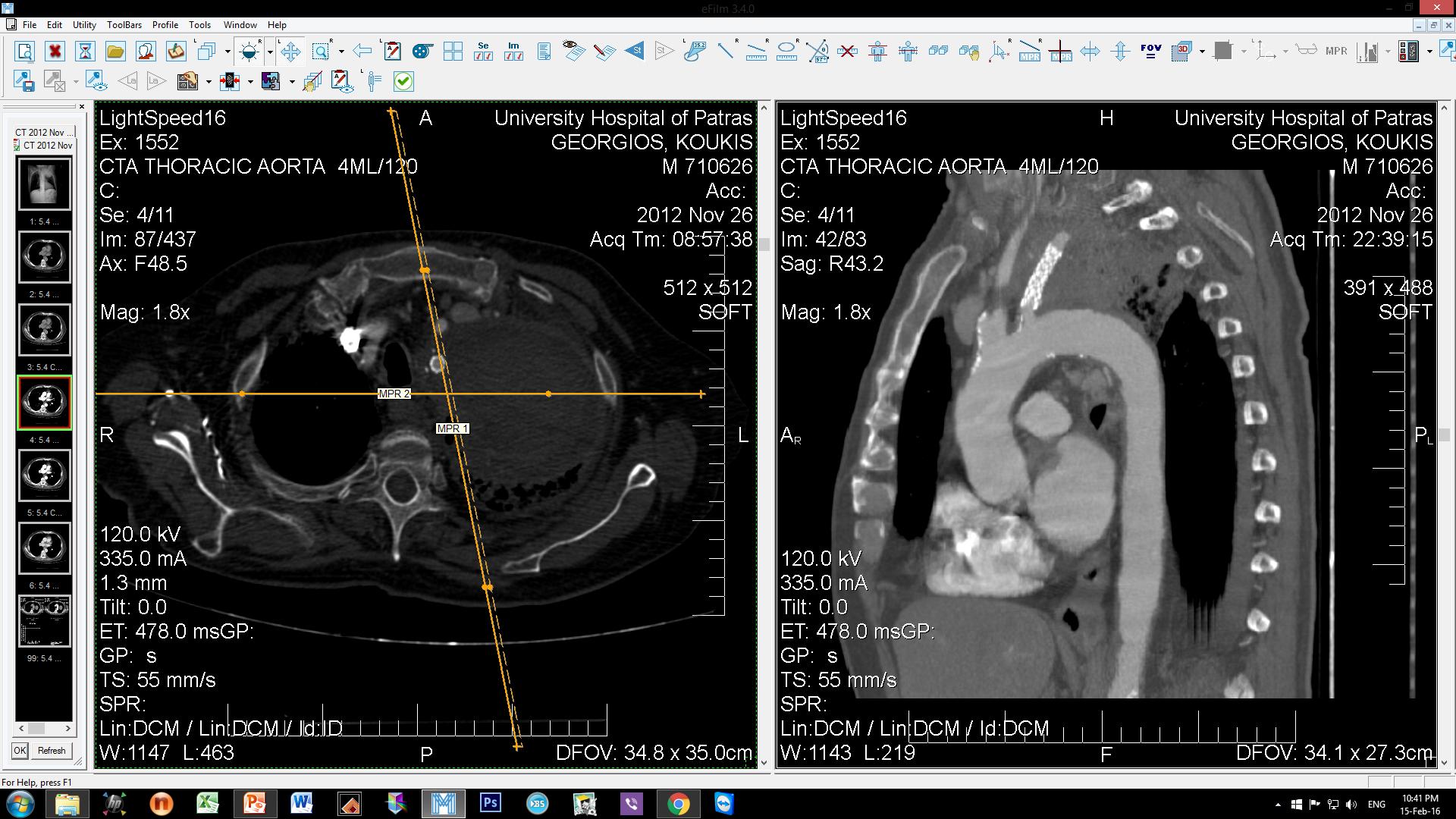 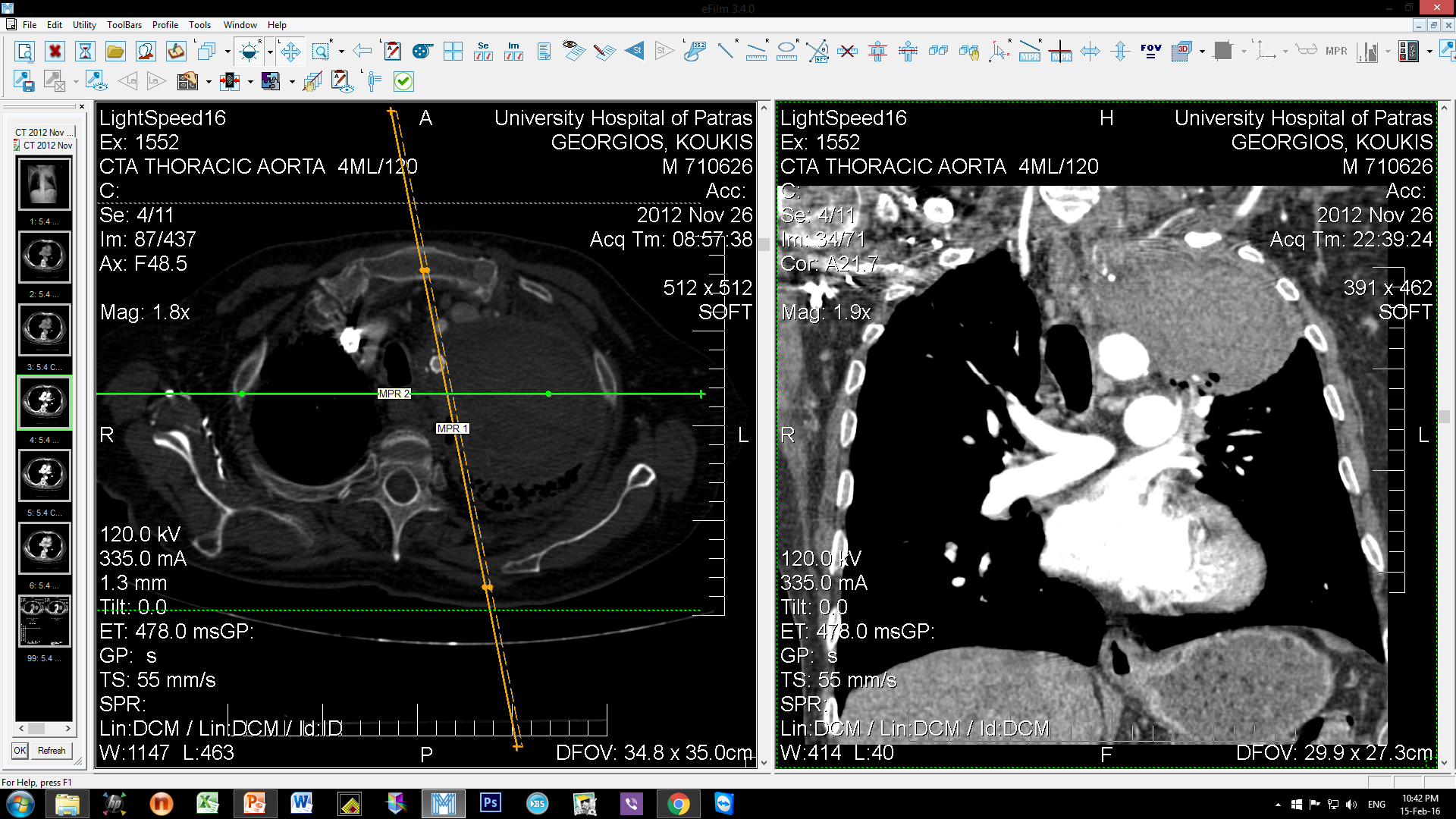 Κοιλιακή αορτή
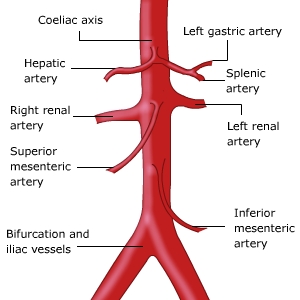 Ανευρύσματα
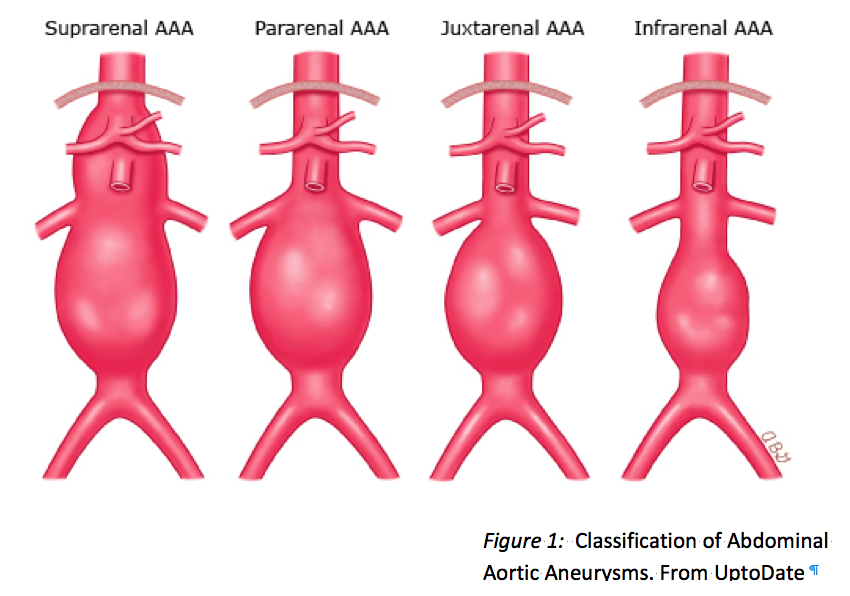 Ανευρύσματα
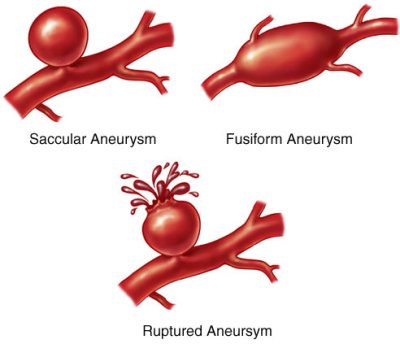 Ανεύρυσμα
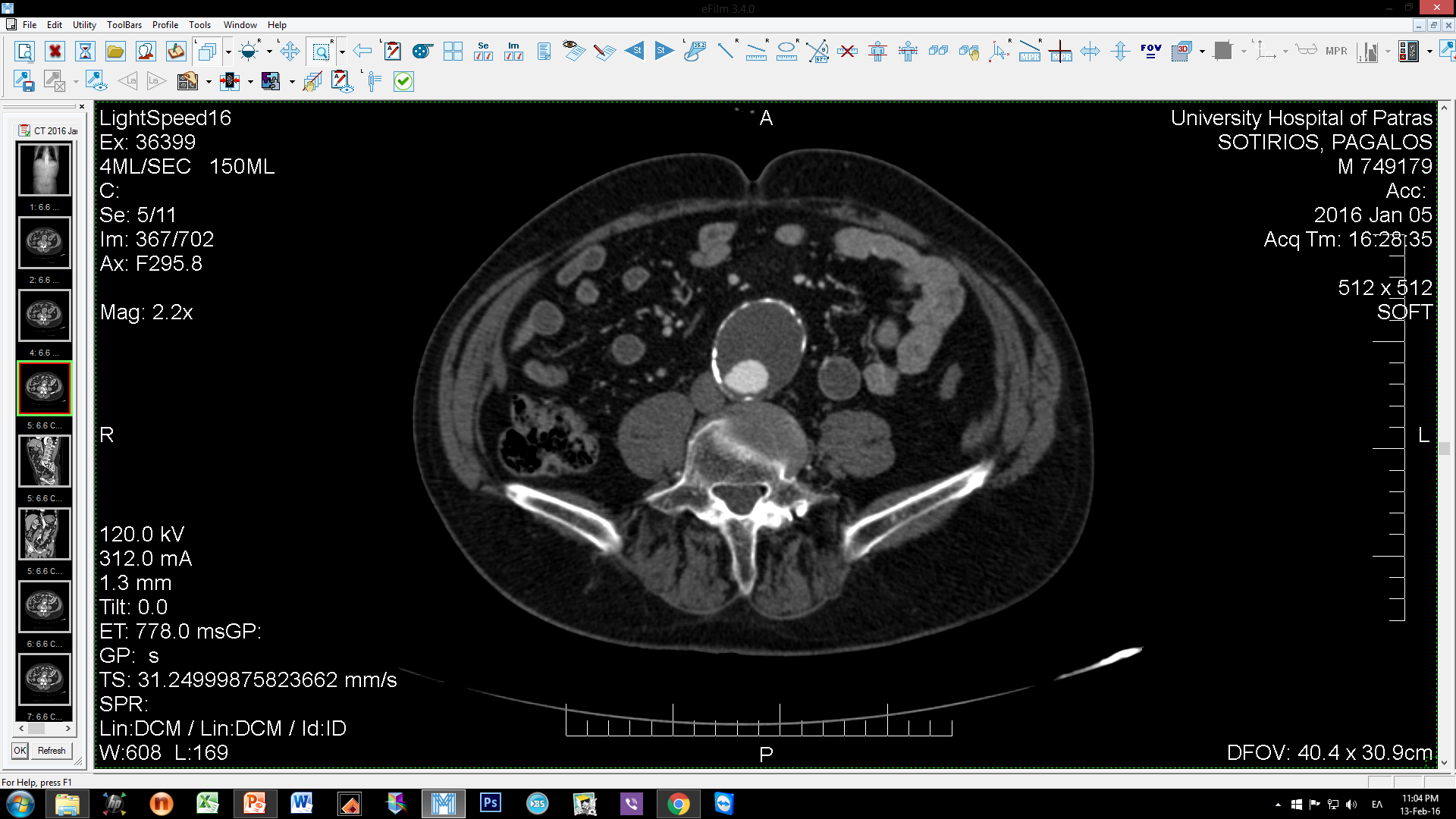 50mm
Thrombus
20mm
EVAR(EndoVascular Aortic Repair)
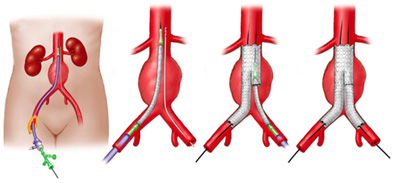 Νεφροπάθεια από ιωδιούχα σκιαγραφικά (contrast-induced nephropathy)
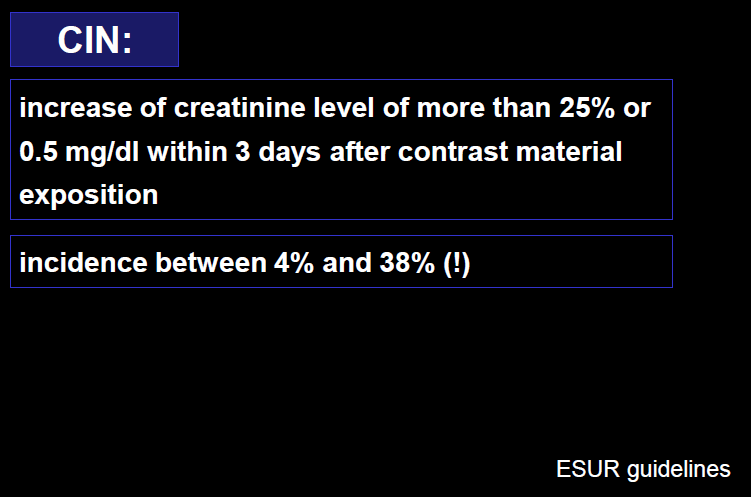 Γαδολίνιο:νεφρογενής συστηματική σκλήρυνση
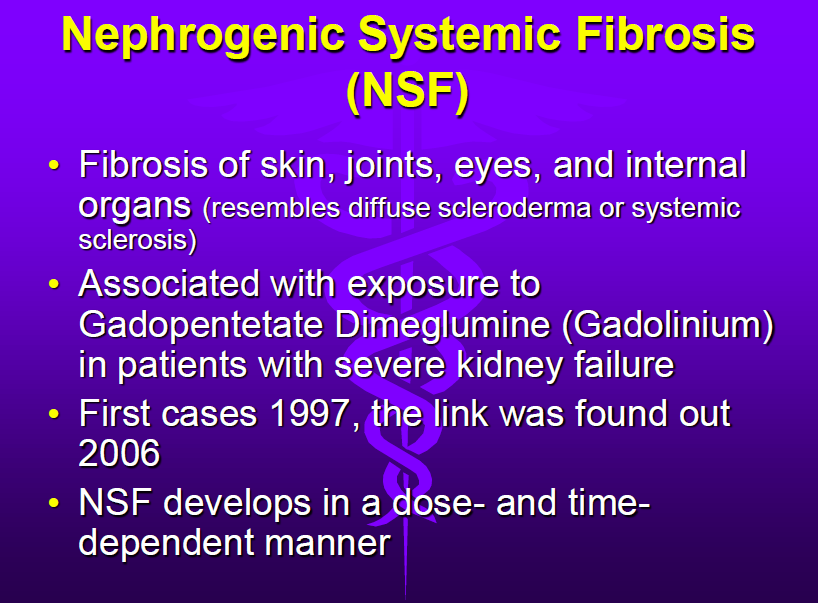 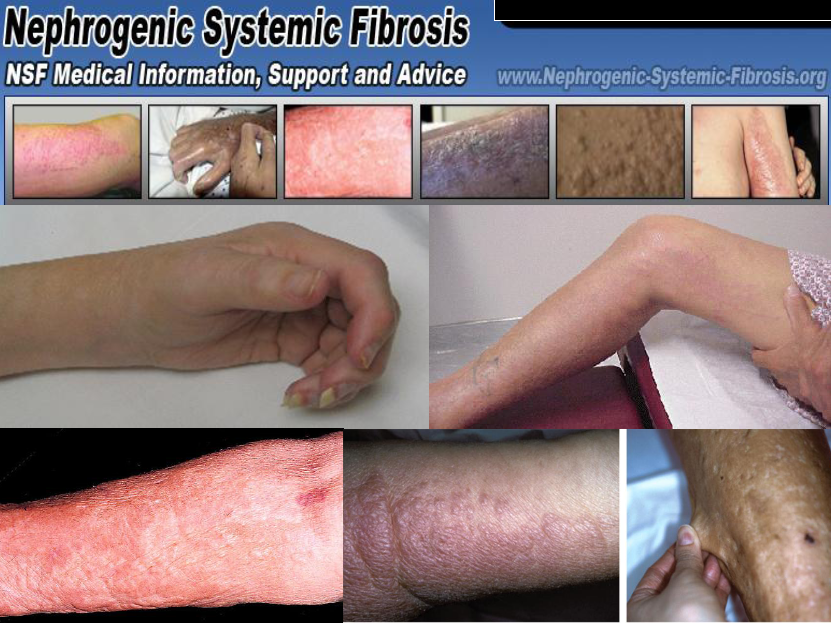 Φλέβες
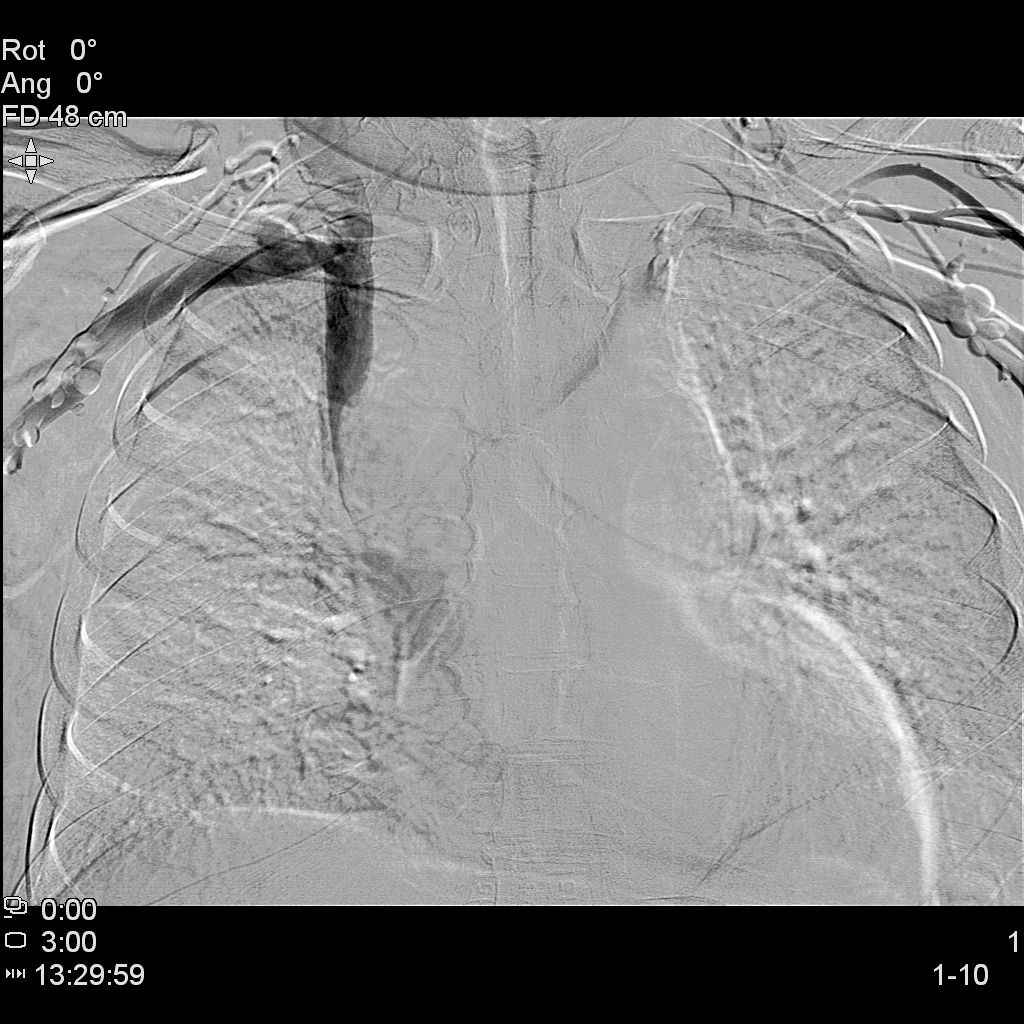 DSA
Α.Κ.Φ.
Σκιαγραφικό
Σκιαγραφικό
Σύνδρομο Άνω Κοίλης
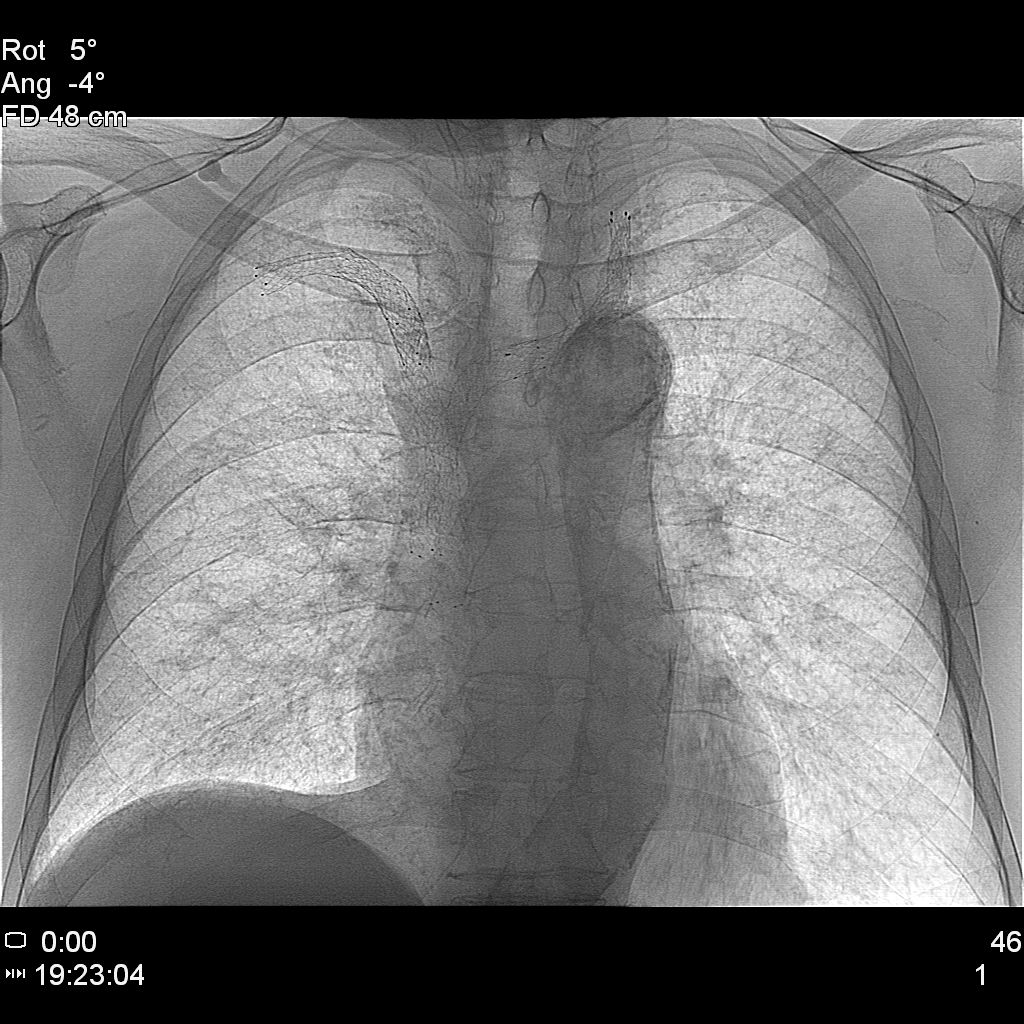 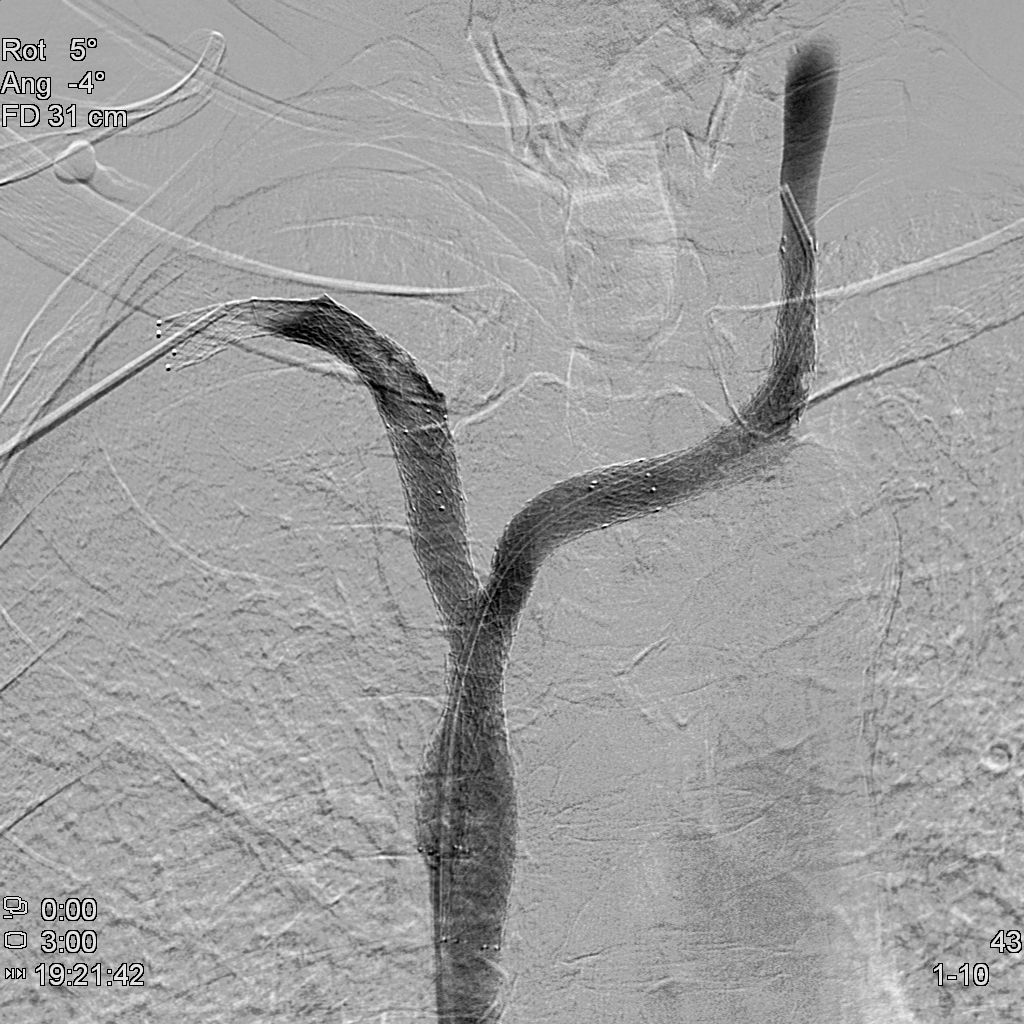 Αγγειακές προσβάσεις
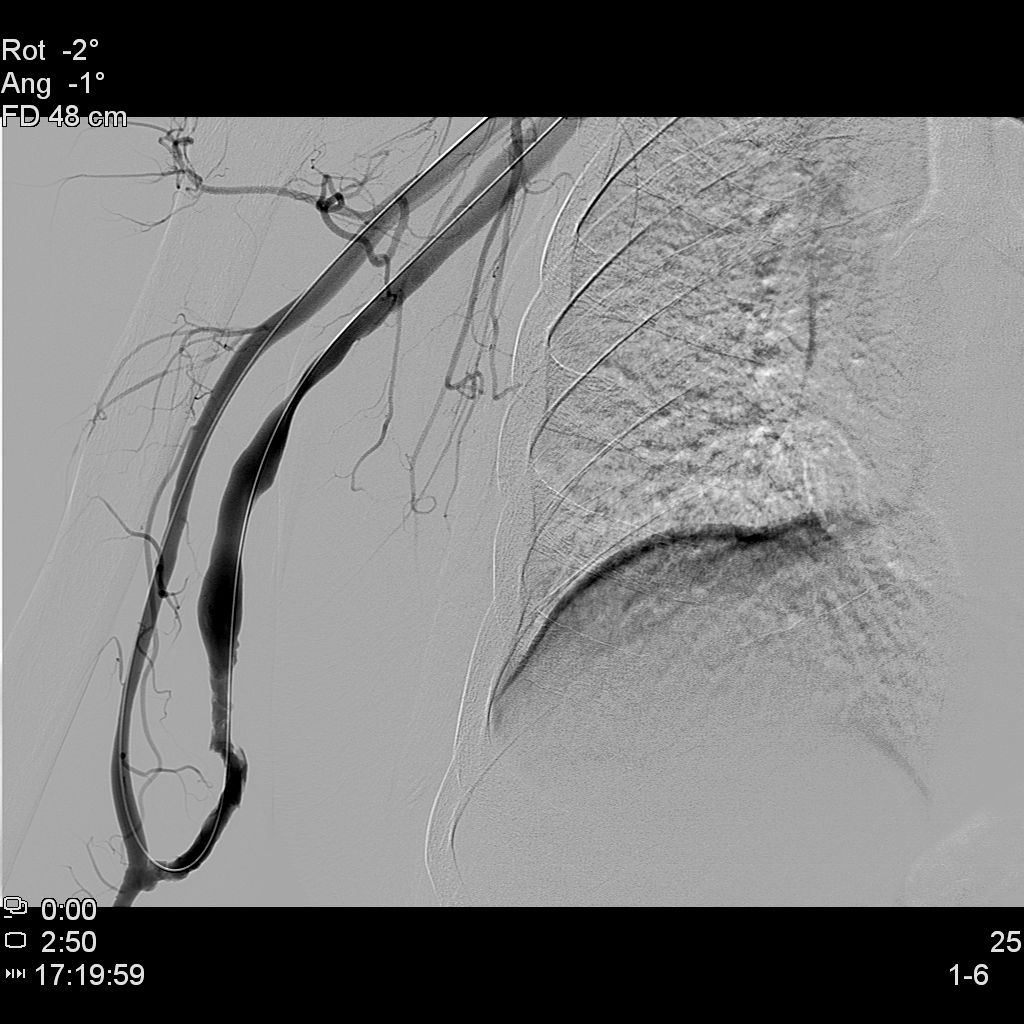 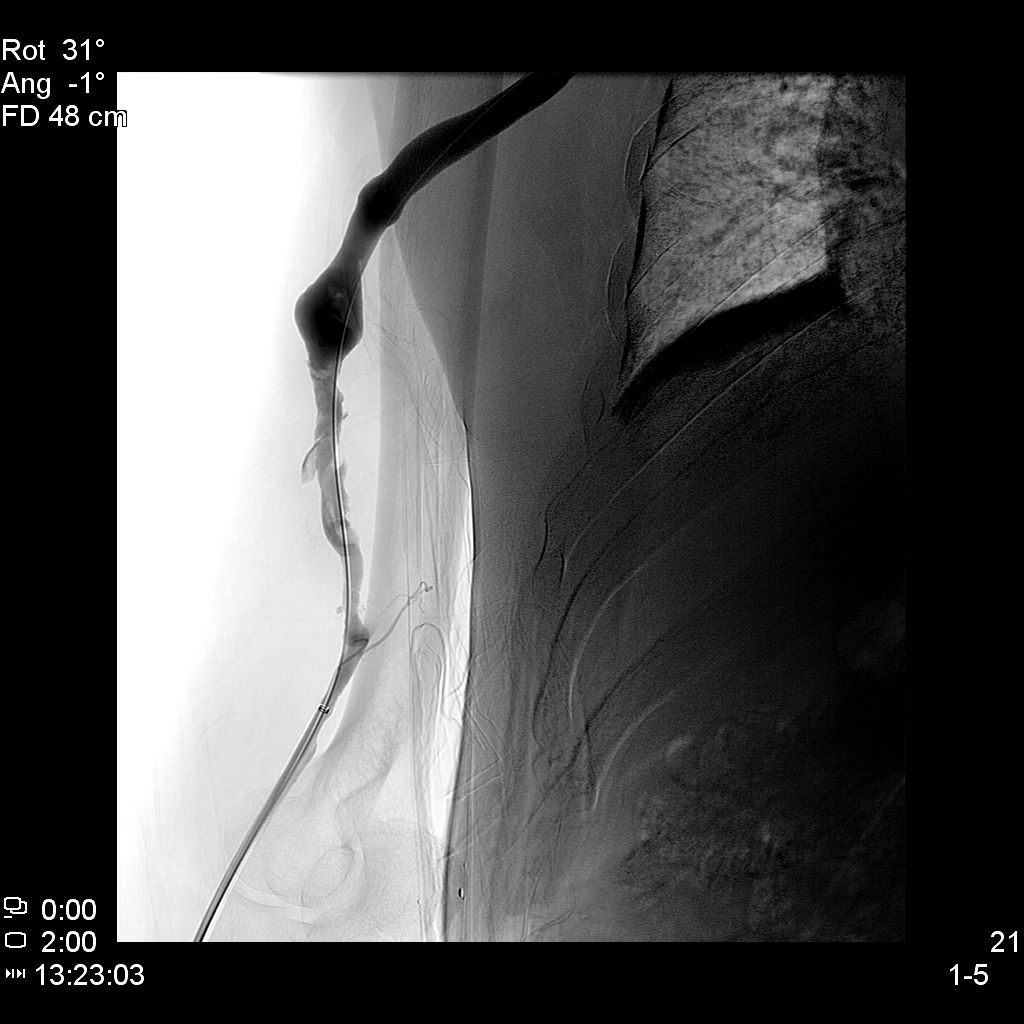 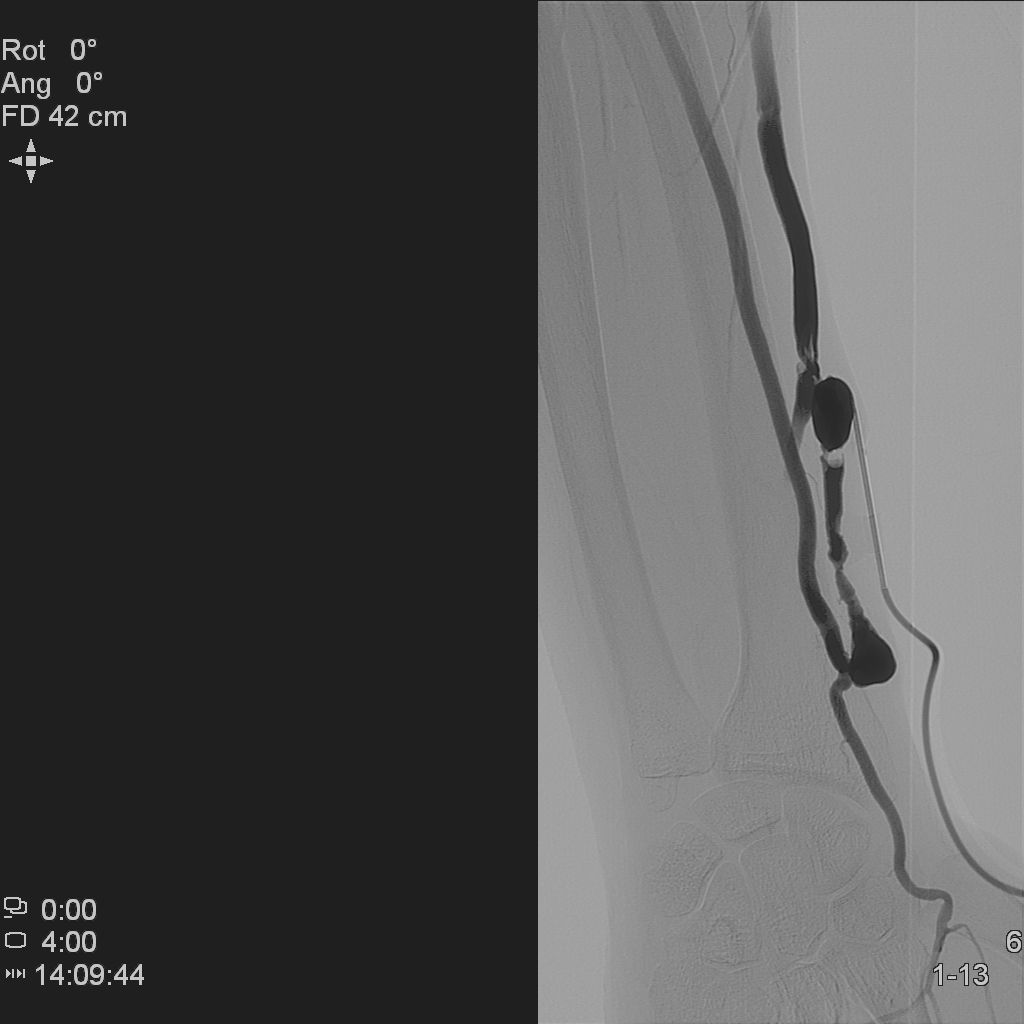 New Frontiers
OCT
Optical Coherence Tomography
IVUS
Intra-Vascular US
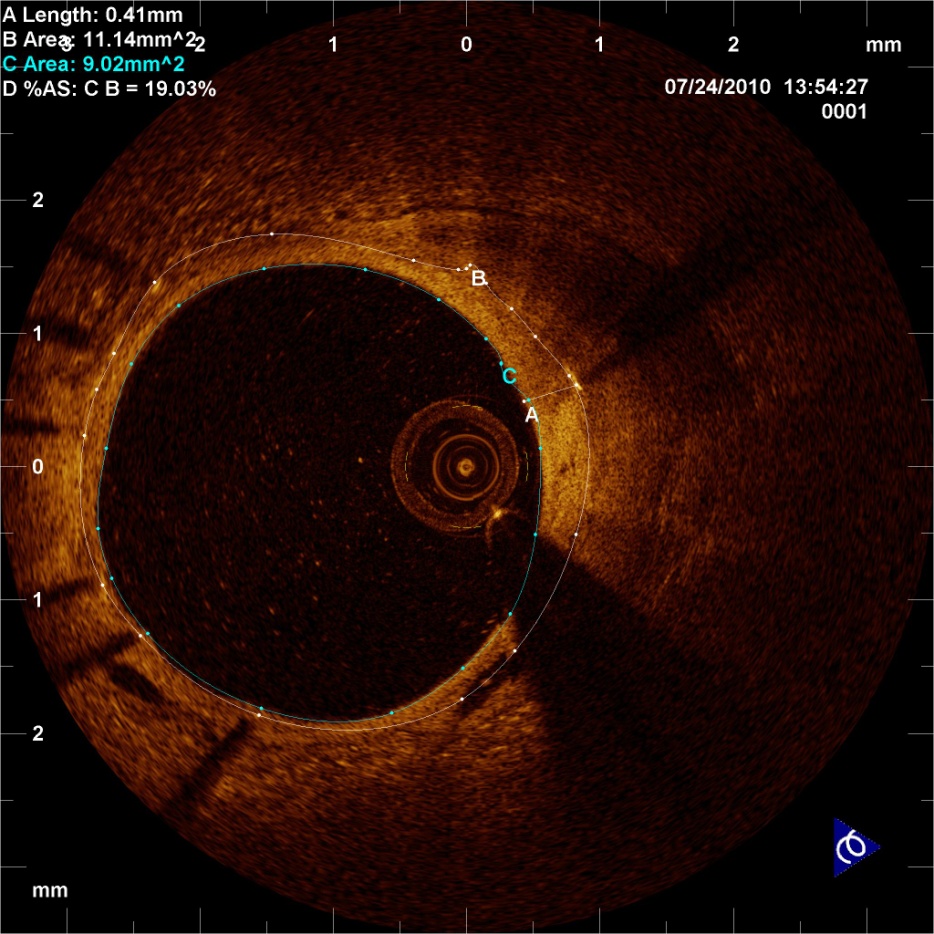 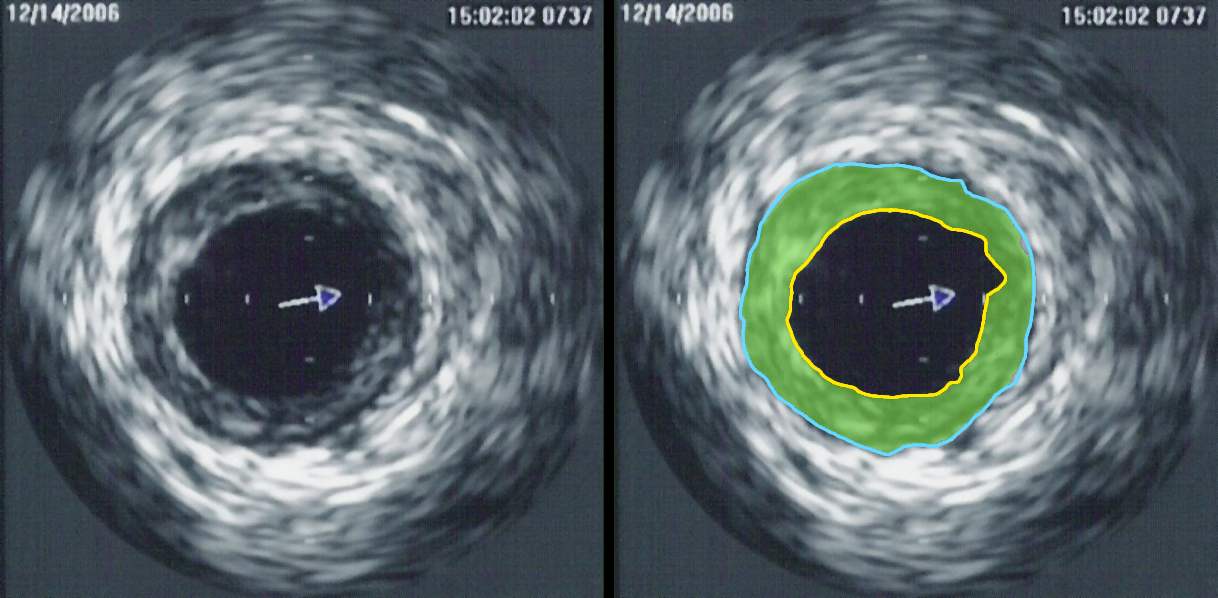 Computational fluid dynamics
STL segmentation data as obtained before treatment (a) Arrows focus on renal artery segment (b) Zoomed, arrows point to atheromatic plaque part.
Surface mesh resolution near plaque part
Arterial wall surface and WSS vector plots (reduced) on renal artery segment at peak pulse conditions, for a severely stenosed case.(a) Flow across the whole renal artery(b) Focused on arterial plaque zone near flow entrance
Arterial wall surface and WSS vector plots (reduced) on renal artery segment at peak pulse conditions, for a stented case (simulated).(a) Flow across the whole renal artery(b) Focused on arterial plaque zone near flow entrance
Arterial wall surface and WSS vector plots (reduced) on renal artery segment at peak pulse conditions, for a healthy case (simulated)(a) Flow across the whole renal artery(b) Focused on arterial plaque zone near flow entrance
Streamlines within renal artery segmentat peak pulse conditions, for a severely stenosed case.(a) Flow across the whole renal artery(b) Focused on arterial plaque zone near flow entrance